Winter Solar Panel Shade Analysis
Chris Jones  Santa Rosa, CA  1/13/2022
We have two shade trees in the back yard, a taller deciduous valley oak and a shorter evergreen magnolia,  that are critical for not needing air conditioning in summer (as well as cultivating our lawn mushrooms  ).  But they are shading our house roof which impacts solar energy production that we want to expand along with adding batteries, and the valley oak is growing into the power lines which is a fire hazard.  We need to decide two things:
Whether to remove one or both of the trees and replant one or more shorter trees, or build a shade structure.
How many new solar panels to get, where to put them, and where to put the old ones which are currently in the shade.

Based on the following analysis, it looks like cutting down the valley oak would solve the SE house roof problem where we want to expand in to.  By 2 PM in January the magnolia would still shade the existing SW house roof panel installation, but this shade will decrease and should be low for most of the rest of the year.  And if we leave the old panels there we can buy 25 American made Solaria panels that would fill the SE roof which would increase our off-grid potential with a 38 kWh battery pack from 64% to 69% for only $3K additional solar panel cost. See if renting local Solmetric Suneye with leaves currently off the valley oak can confirm SW house roof performance will be acceptable with the valley oak removed but not the magnolia; perhaps post-processing software can do this.
1
House SW Roof
1/10/2022
2
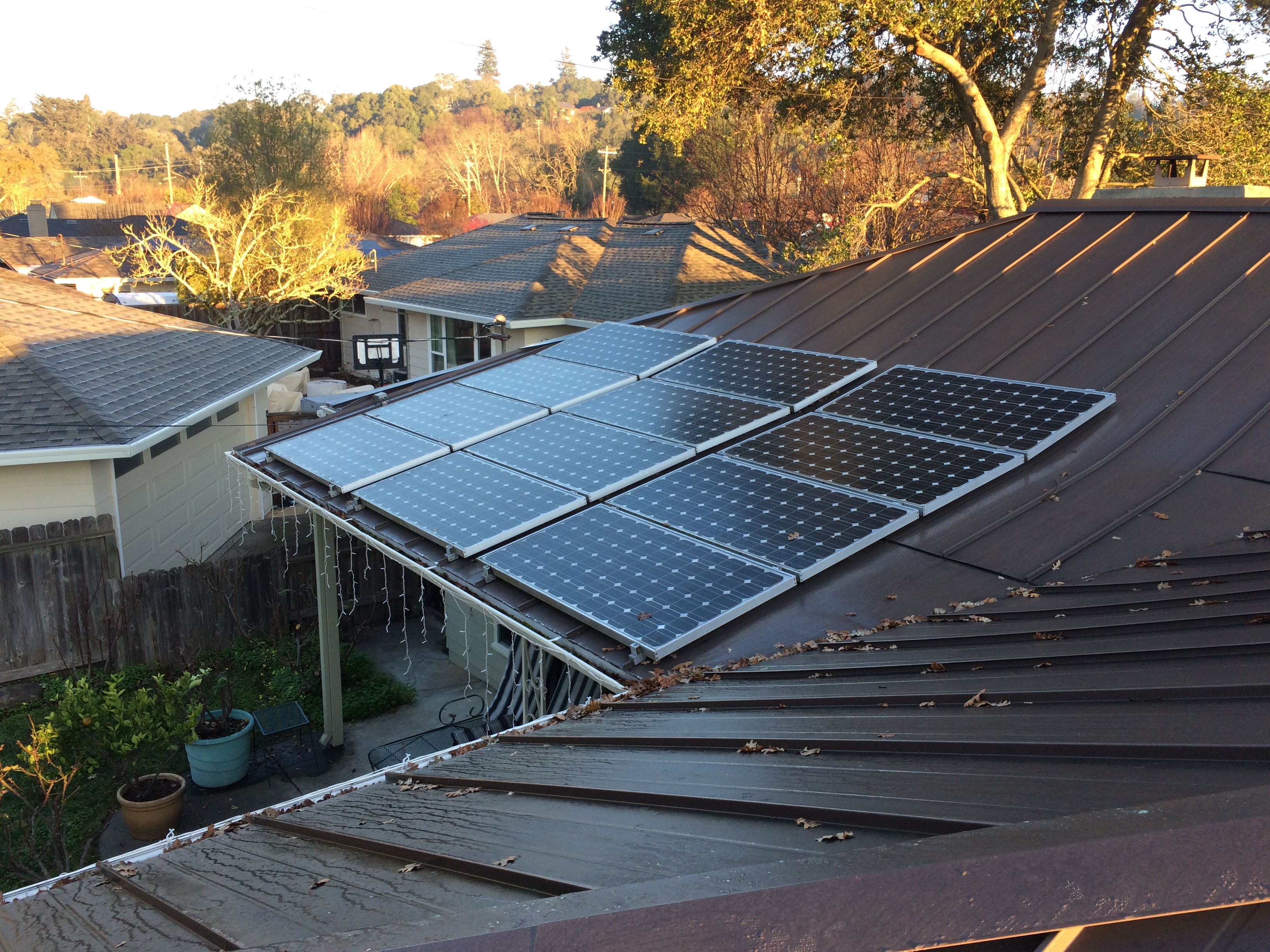 House
SW roof
8 AM

Full shade from roof
3
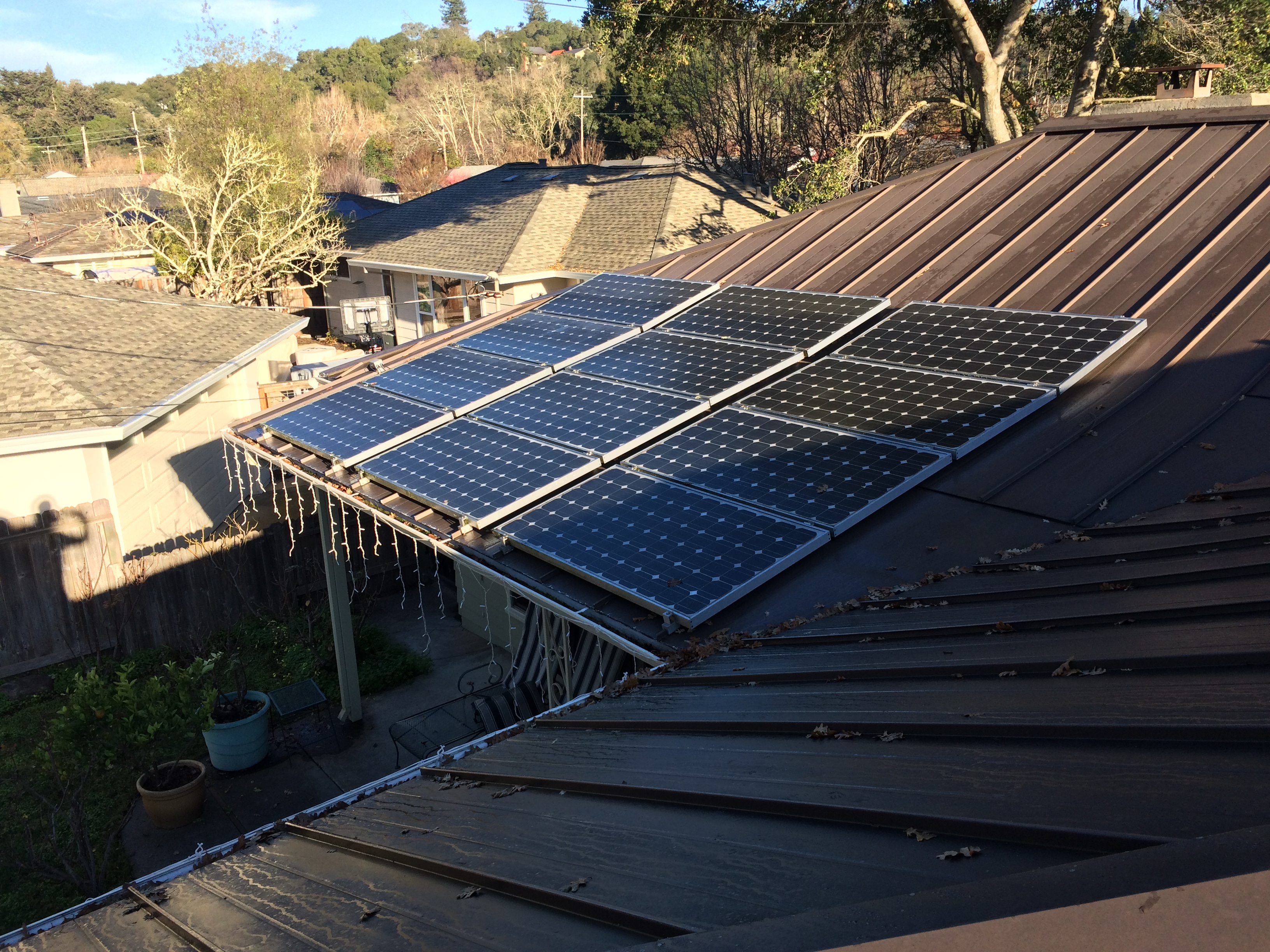 House
SW roof
9 AM

277V
85W
0 kWh

Partial shade from roof
4
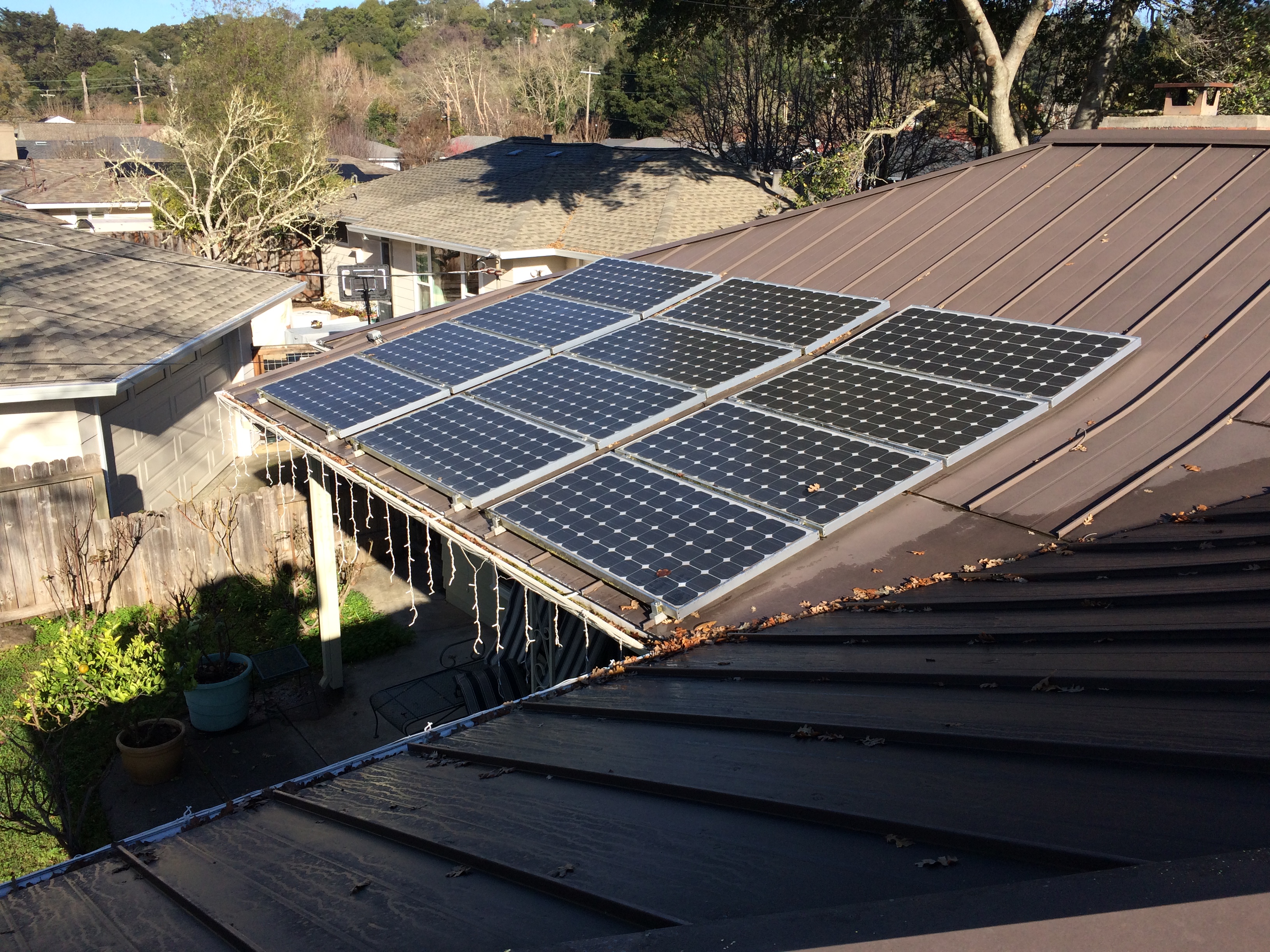 House
SW roof
10 AM

421V
470W
0.31 kWh
5
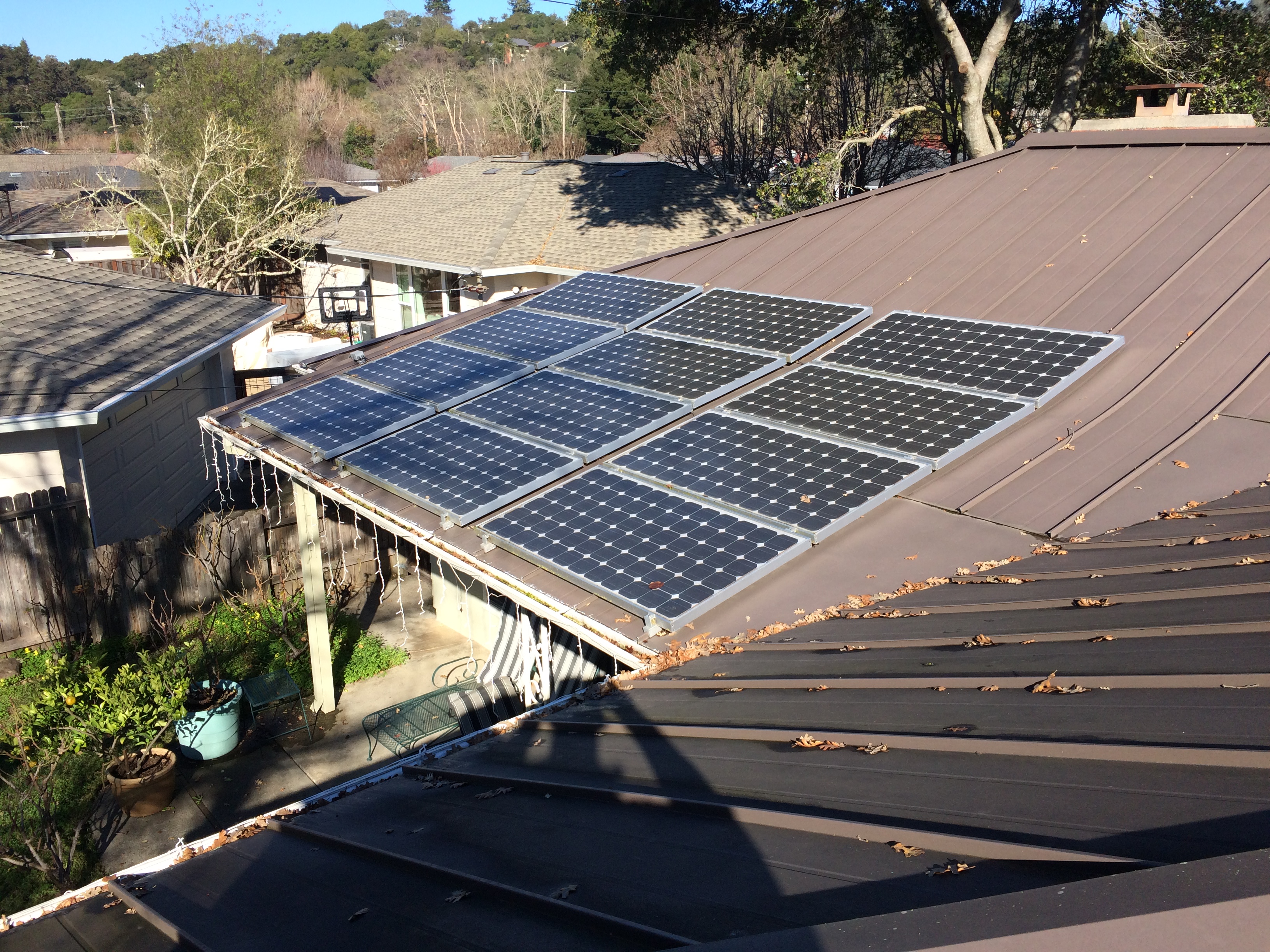 House
SW roof
11 AM

276V
328W
0.79 kWh

Partial shade from valley oak
6
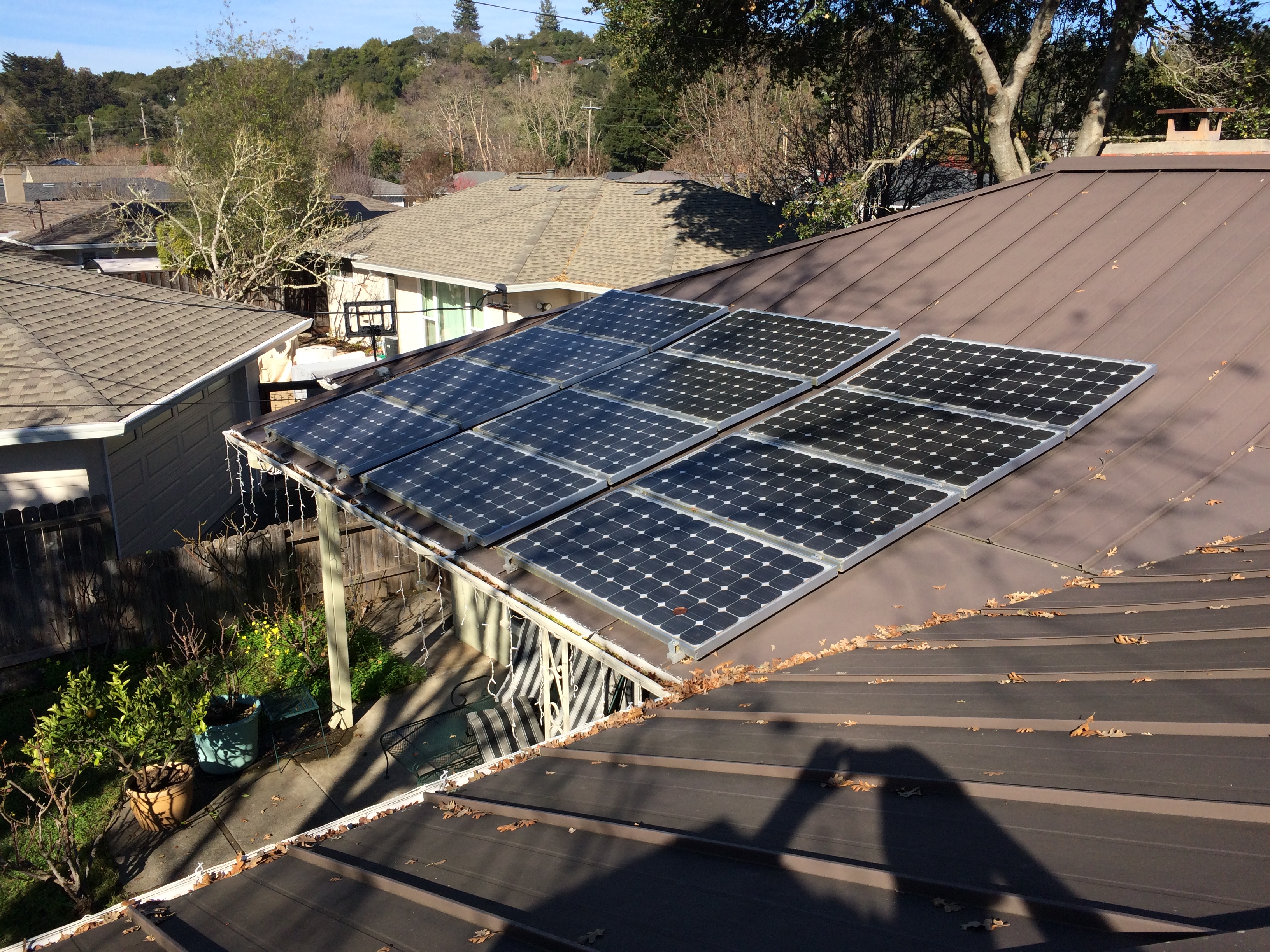 House
SW roof
Noon

256V
80W
0.99 kWh

Mostly shady from valley oak
7
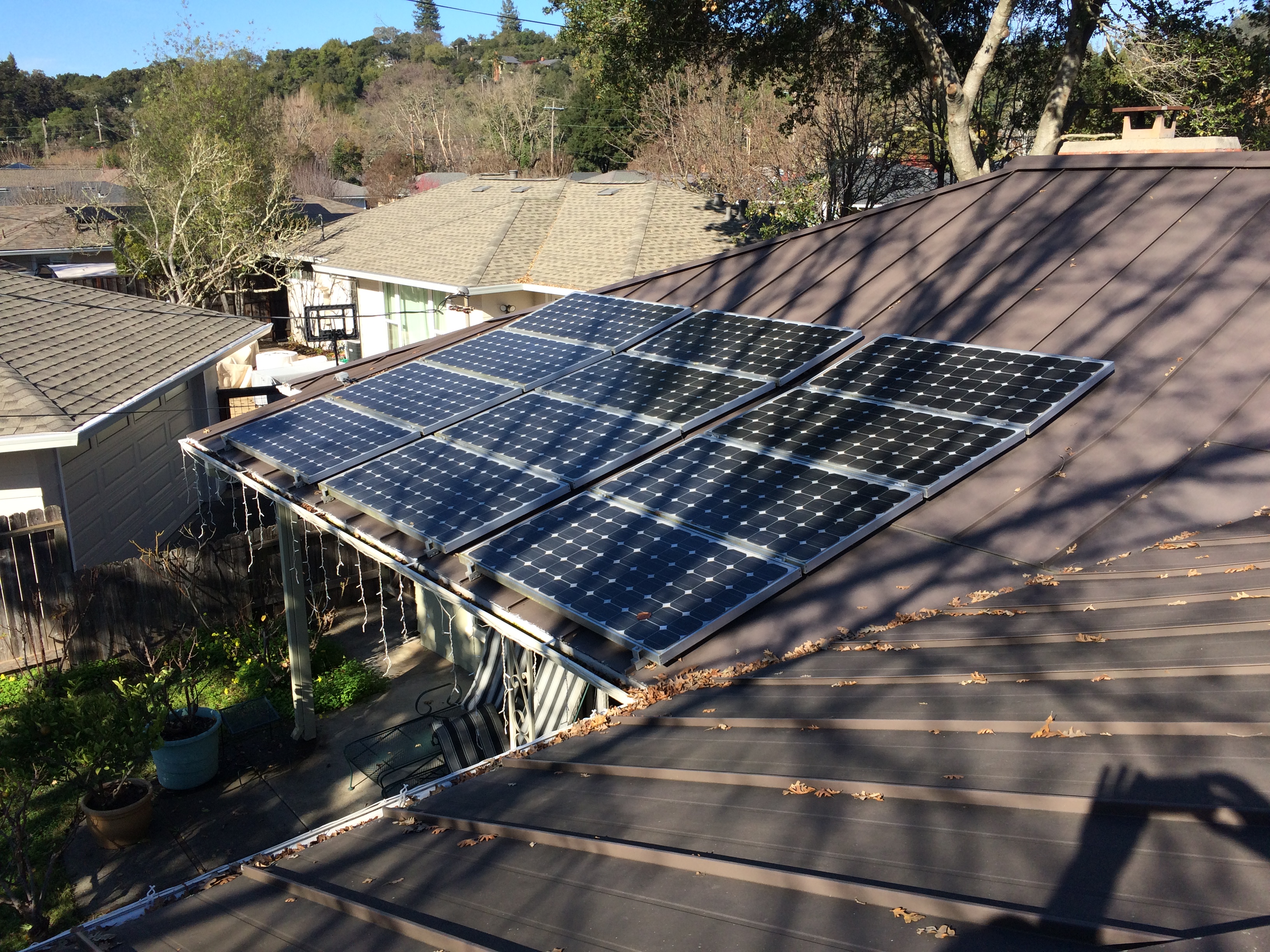 House
SW roof
1 PM

381V
33W
0.99 kWh

Mostly shady from valley oak
8
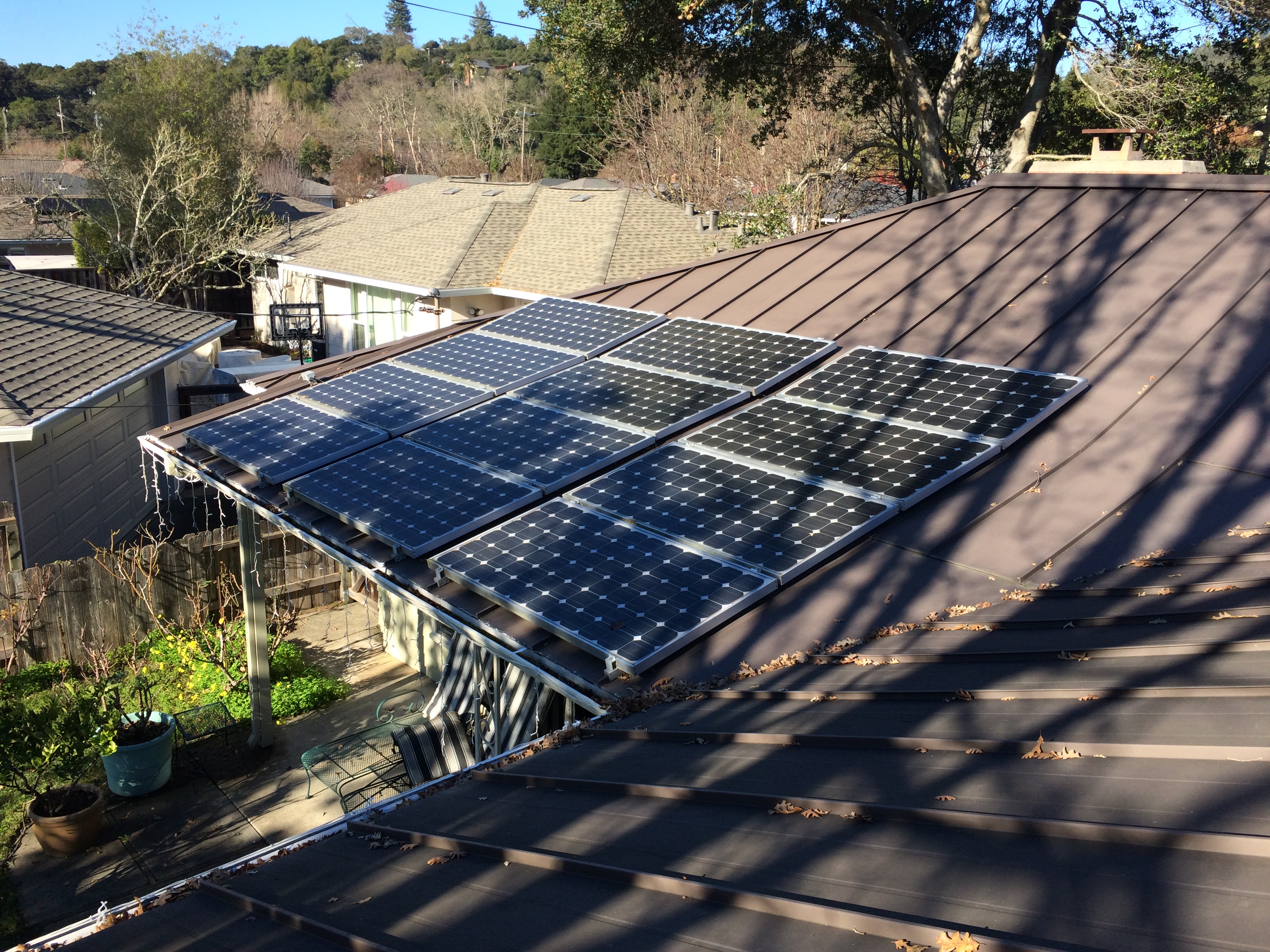 House
SW roof
2 PM

379V
0W
0.99 kWh

Half shade from magnolia, partial shade from valley oak
9
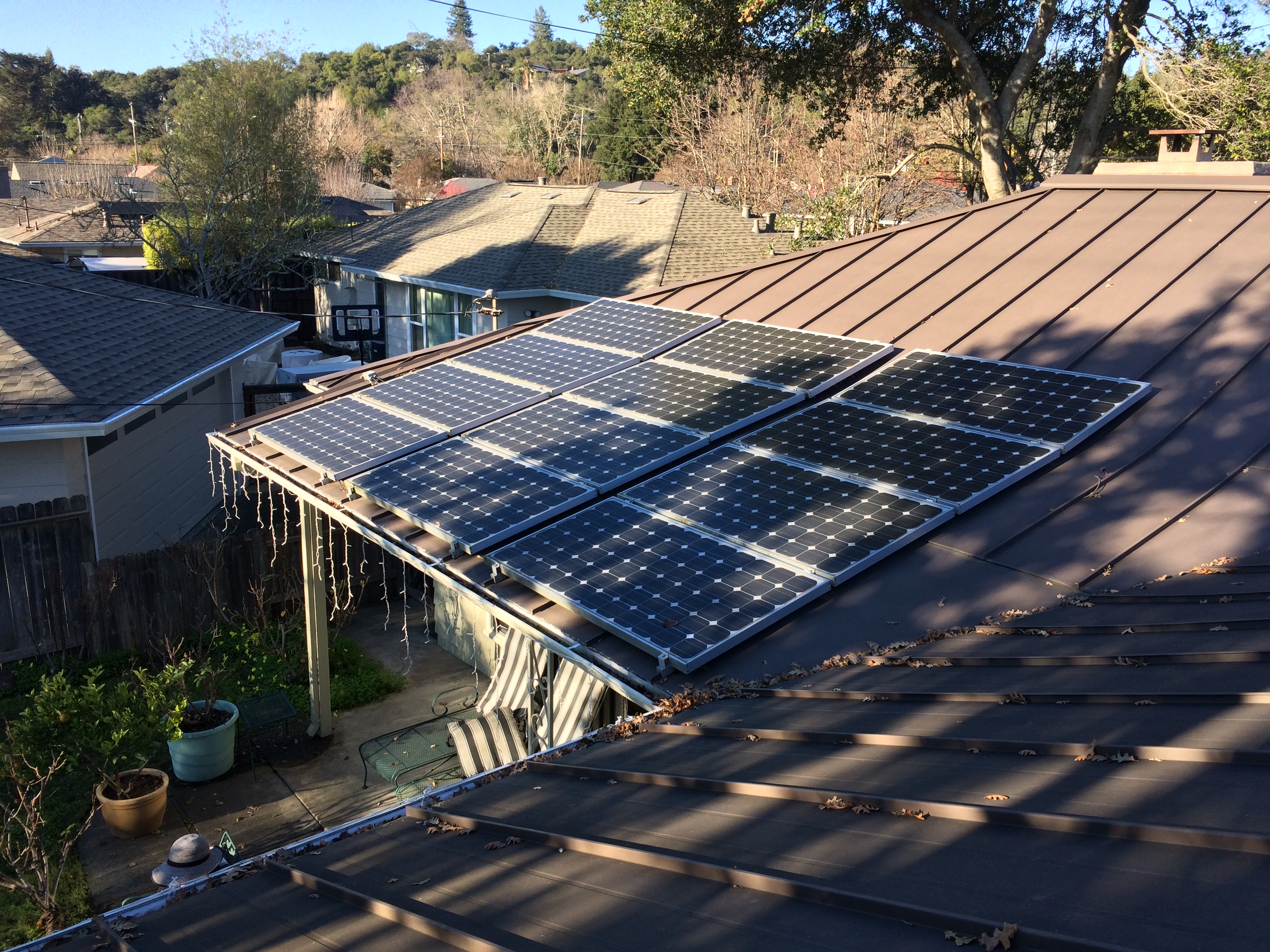 House
SW roof
3 PM

365V
0W
0.99 kWh

Half shade from magnolia
10
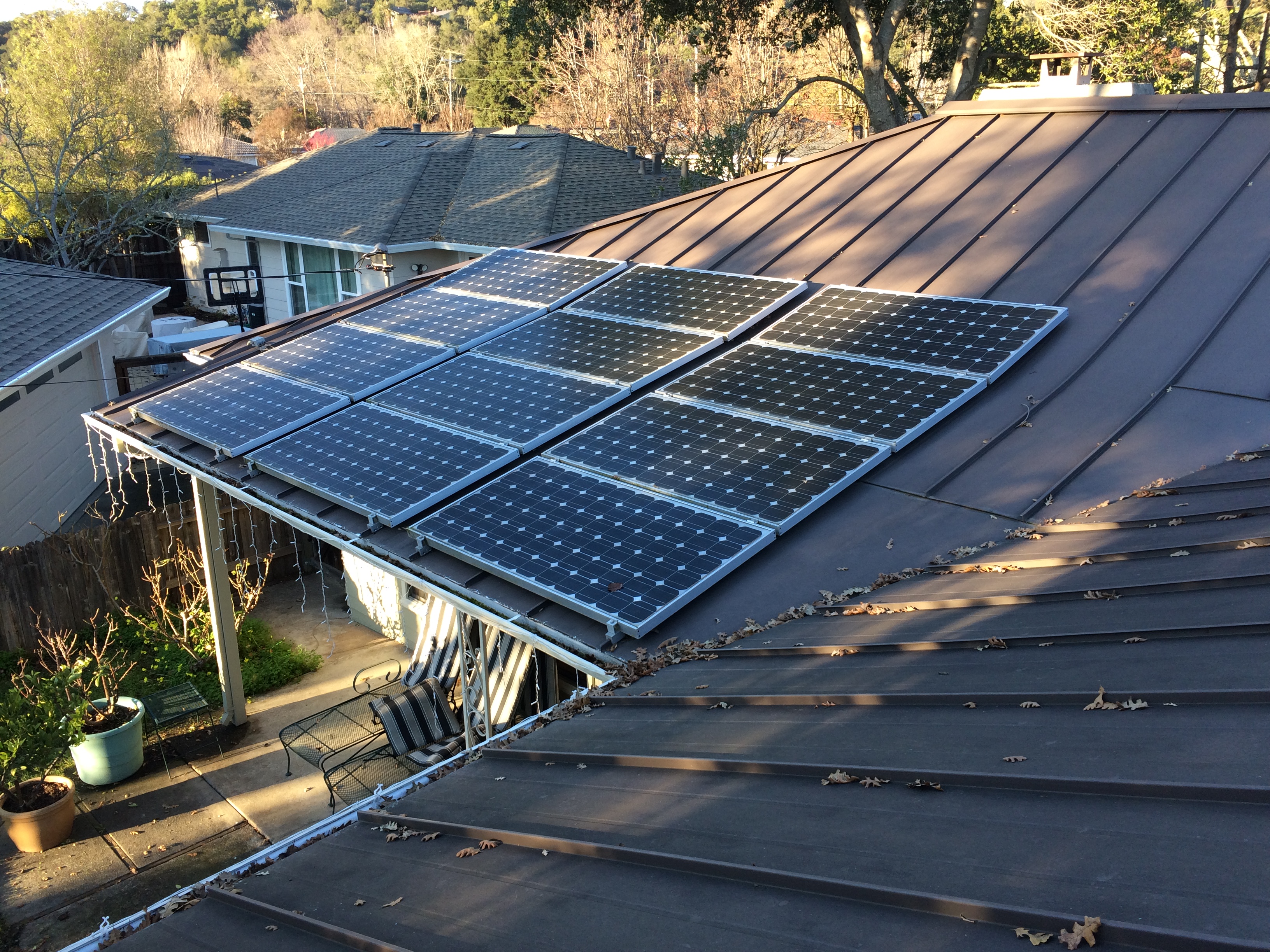 House
SW roof
4 PM

329V
0W
0.99 kWh

Almost all shade from neighbor-hood trees, but production would be low anyway due to angle
11
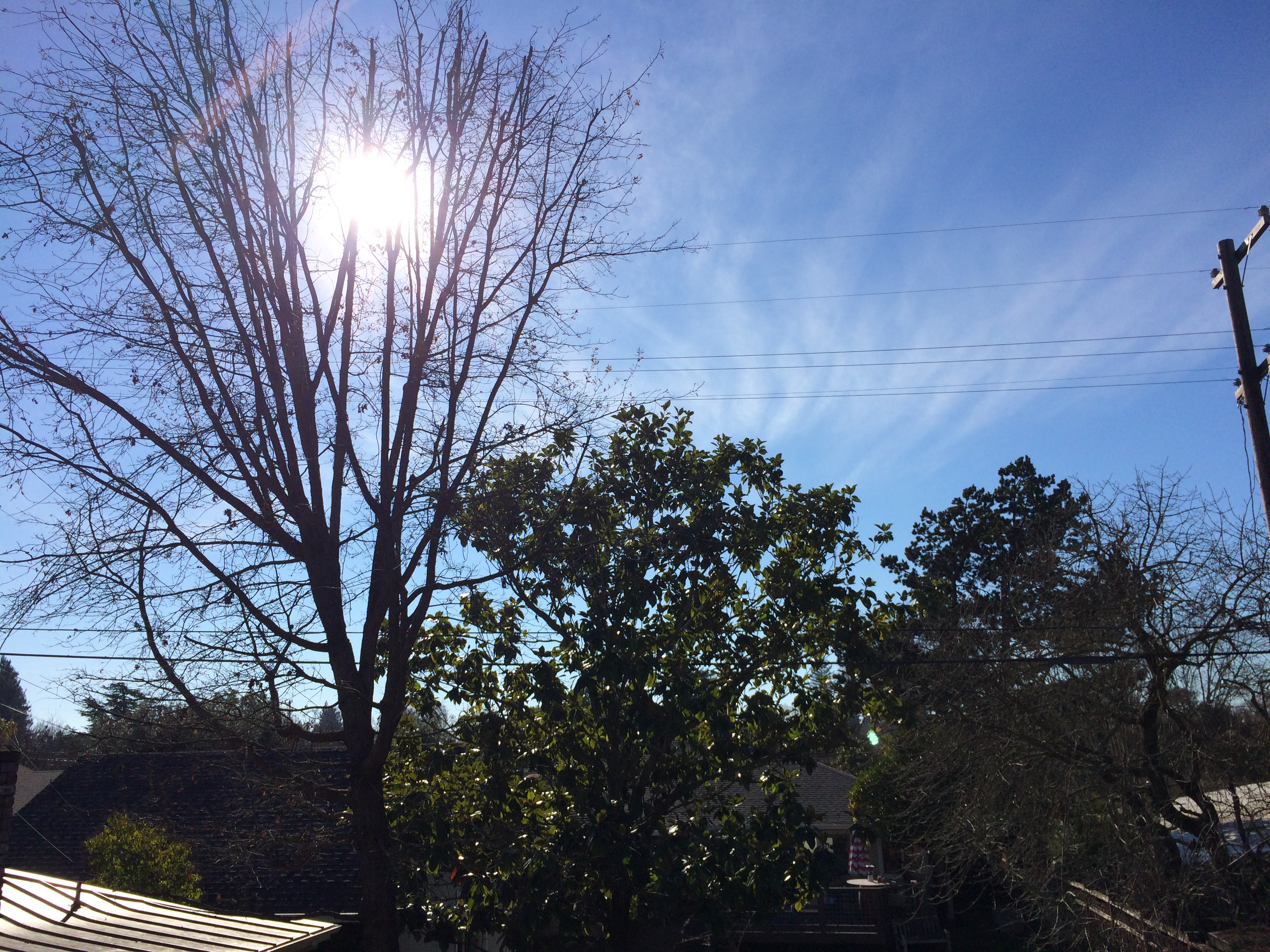 House
SW roof shade trees

1 PM
from top
of panels: 

Blocked only by valley oak
12
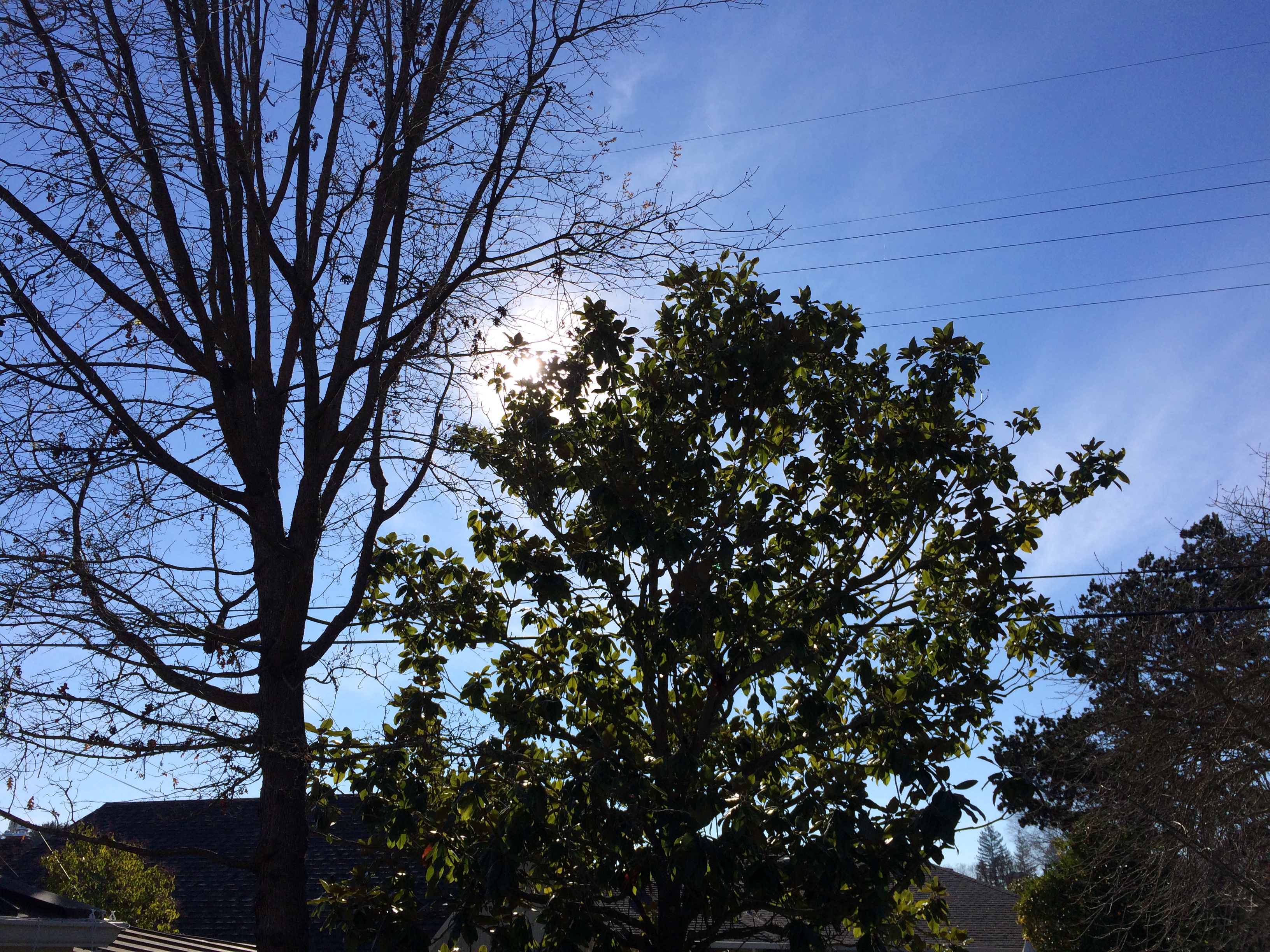 House
SW roof shade trees

1 PM
from 
bottom
of panels:

Blocked by valley oak, and barely by magnolia
13
House SE Roof
1/10/2022
14
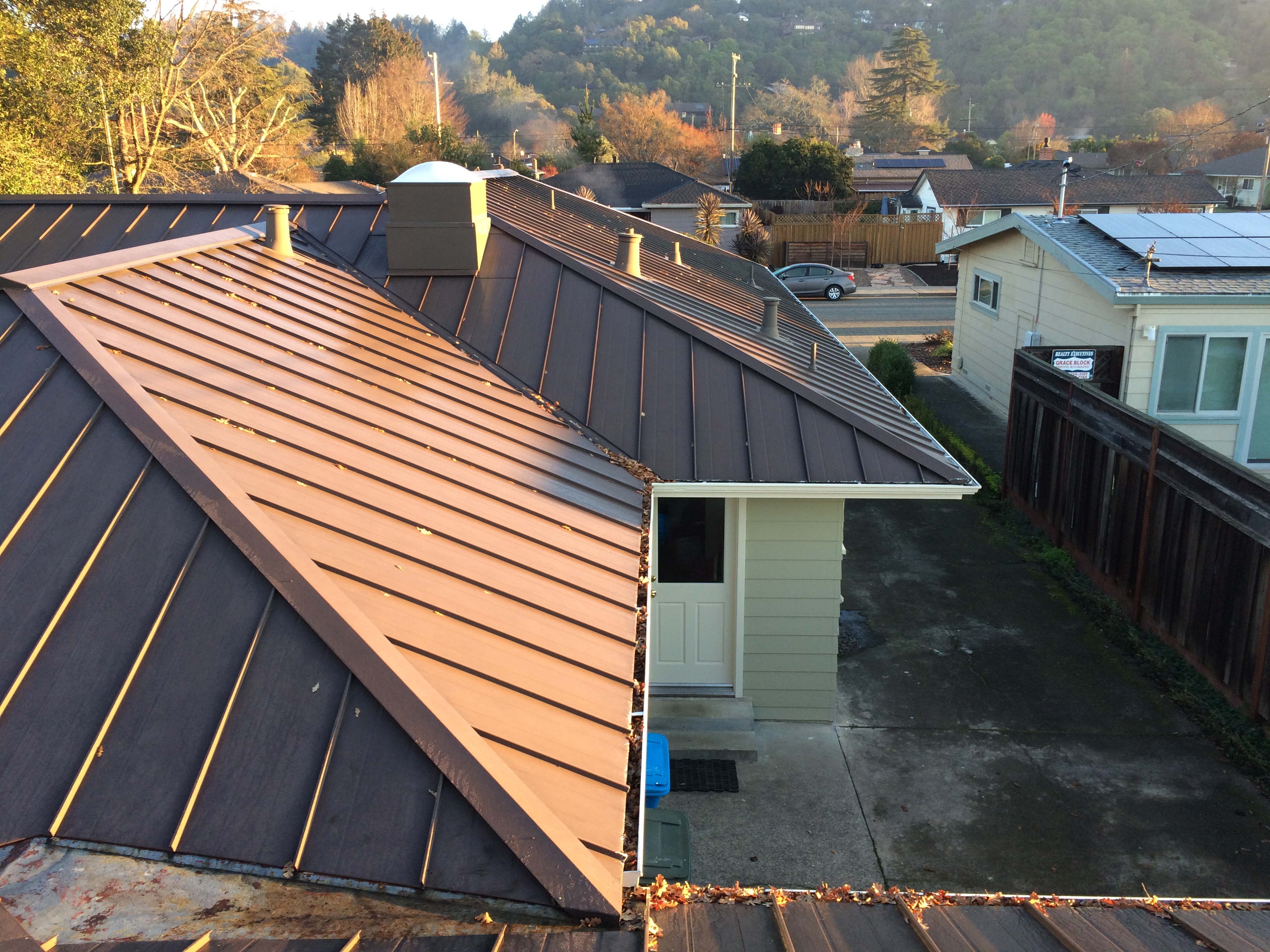 House
SE roof
8 AM

Partial shade on far surface from neighbor’s house
15
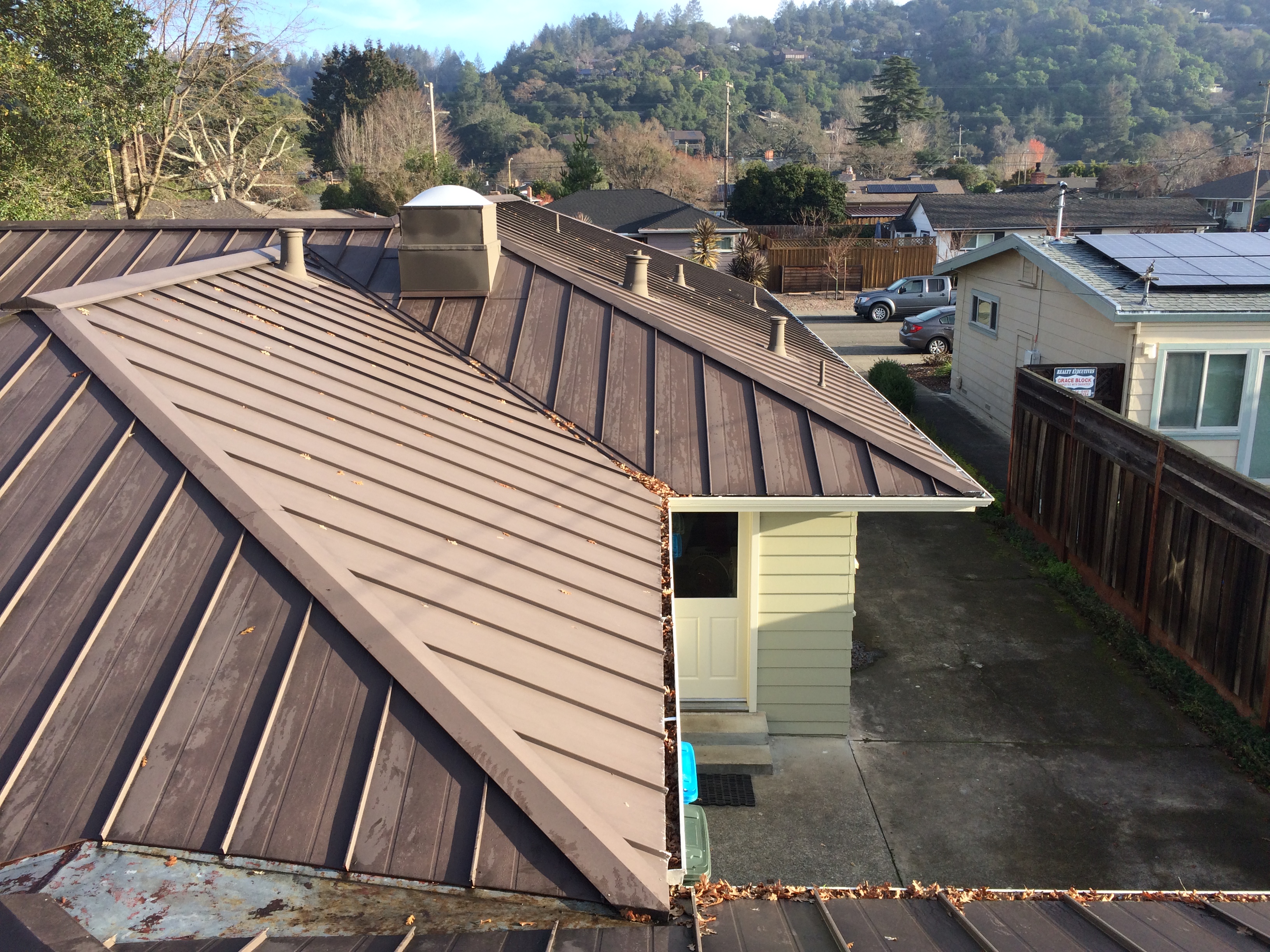 House
SE roof
9 AM
16
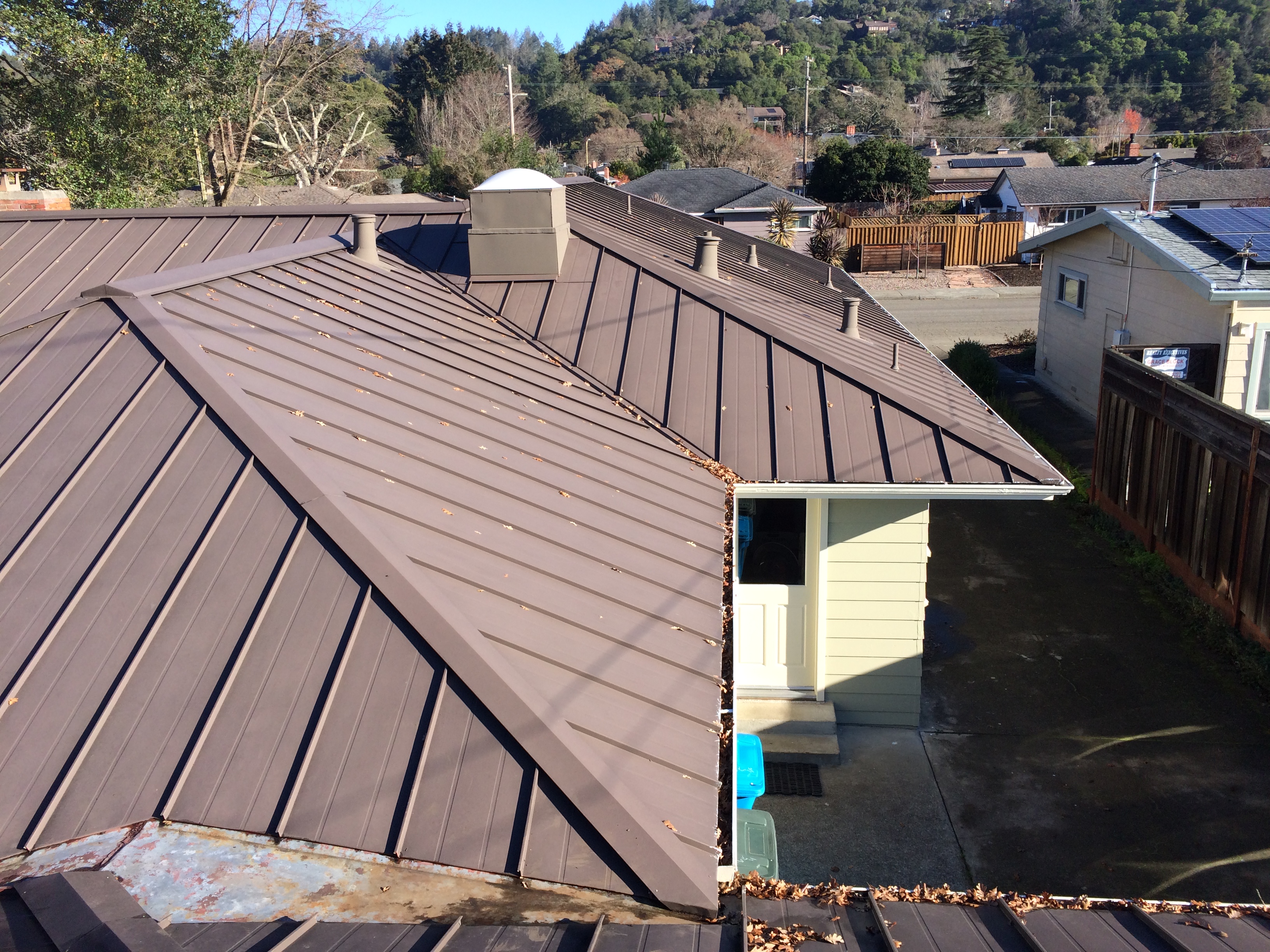 House
SE roof
10 AM
17
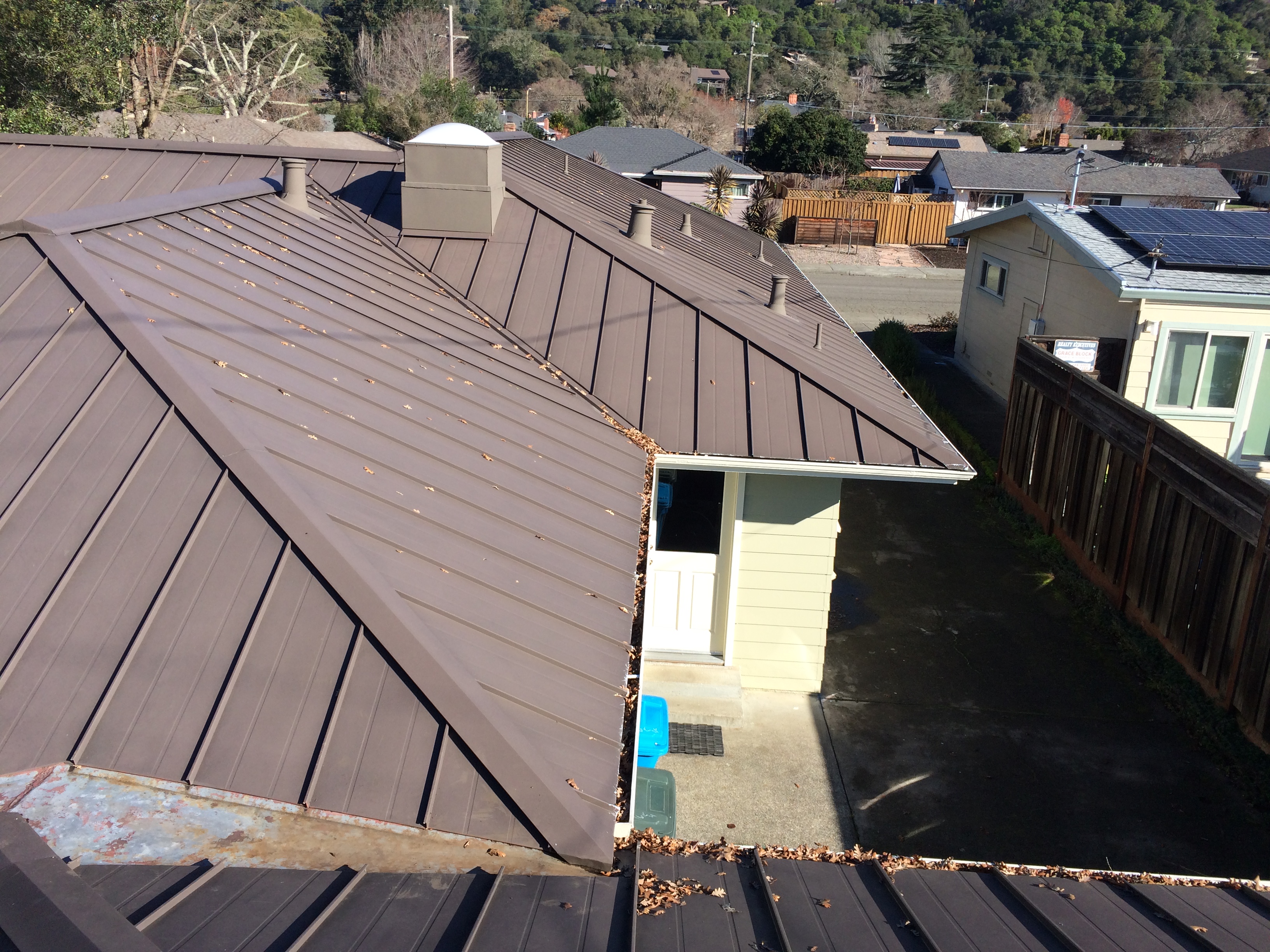 House
SE roof
11 AM
18
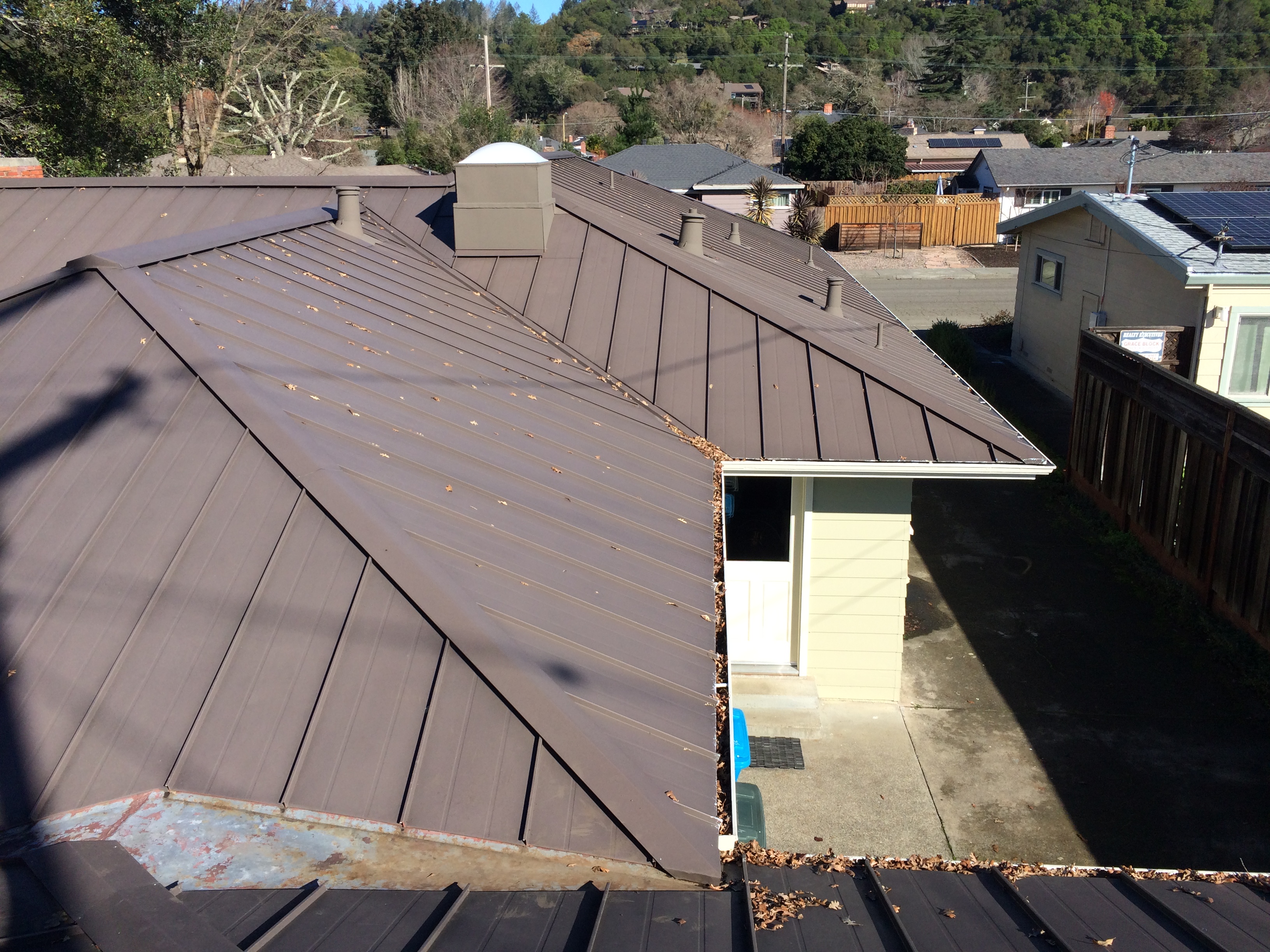 House
SE roof
Noon
19
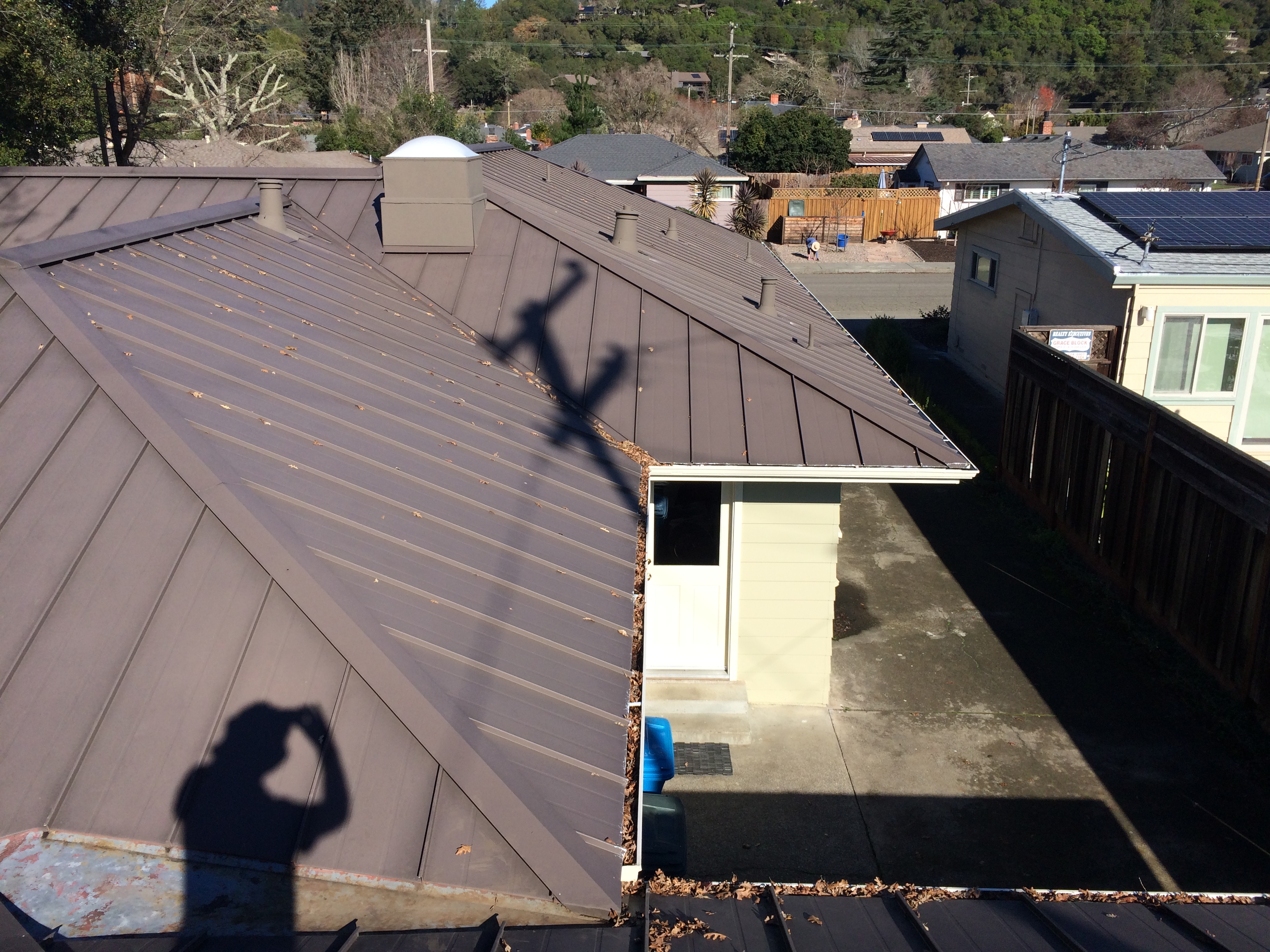 House
SE roof
1 PM

Telephone pole shade
20
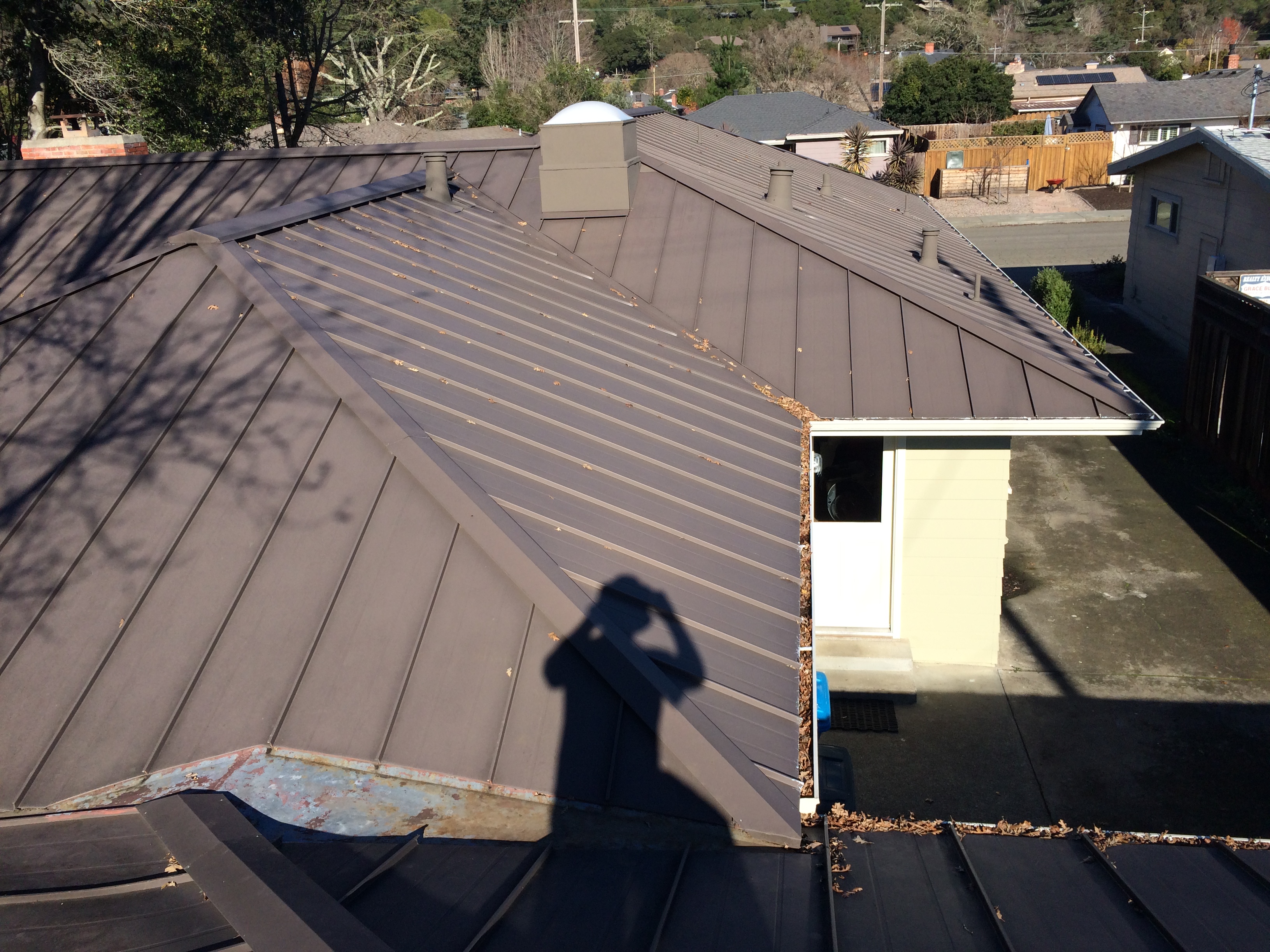 House
SE roof
2 PM

Valley oak starting to shade
21
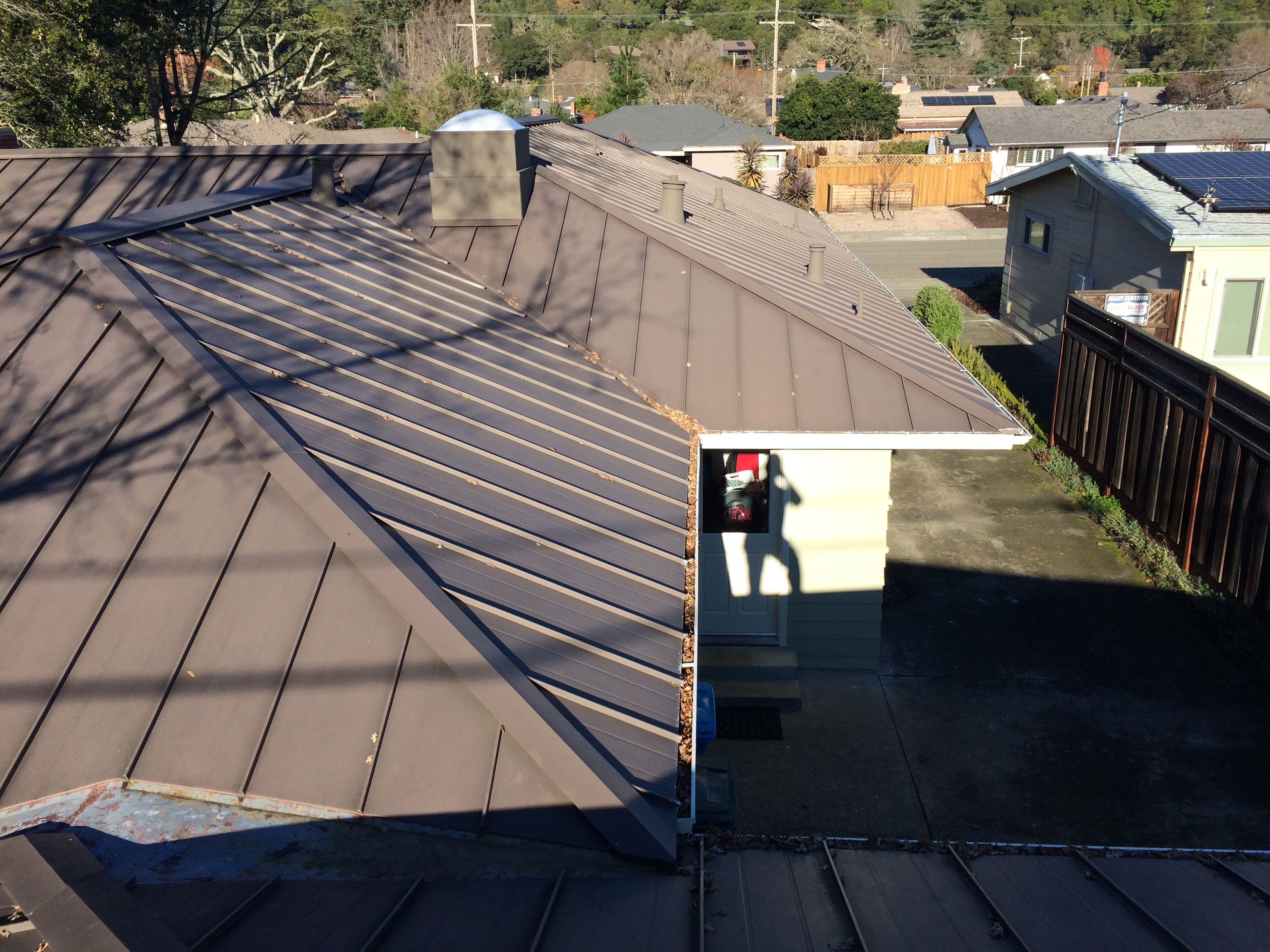 House
SE roof
3 PM

Valley oak shading most of near surface over family room and part of far surface
22
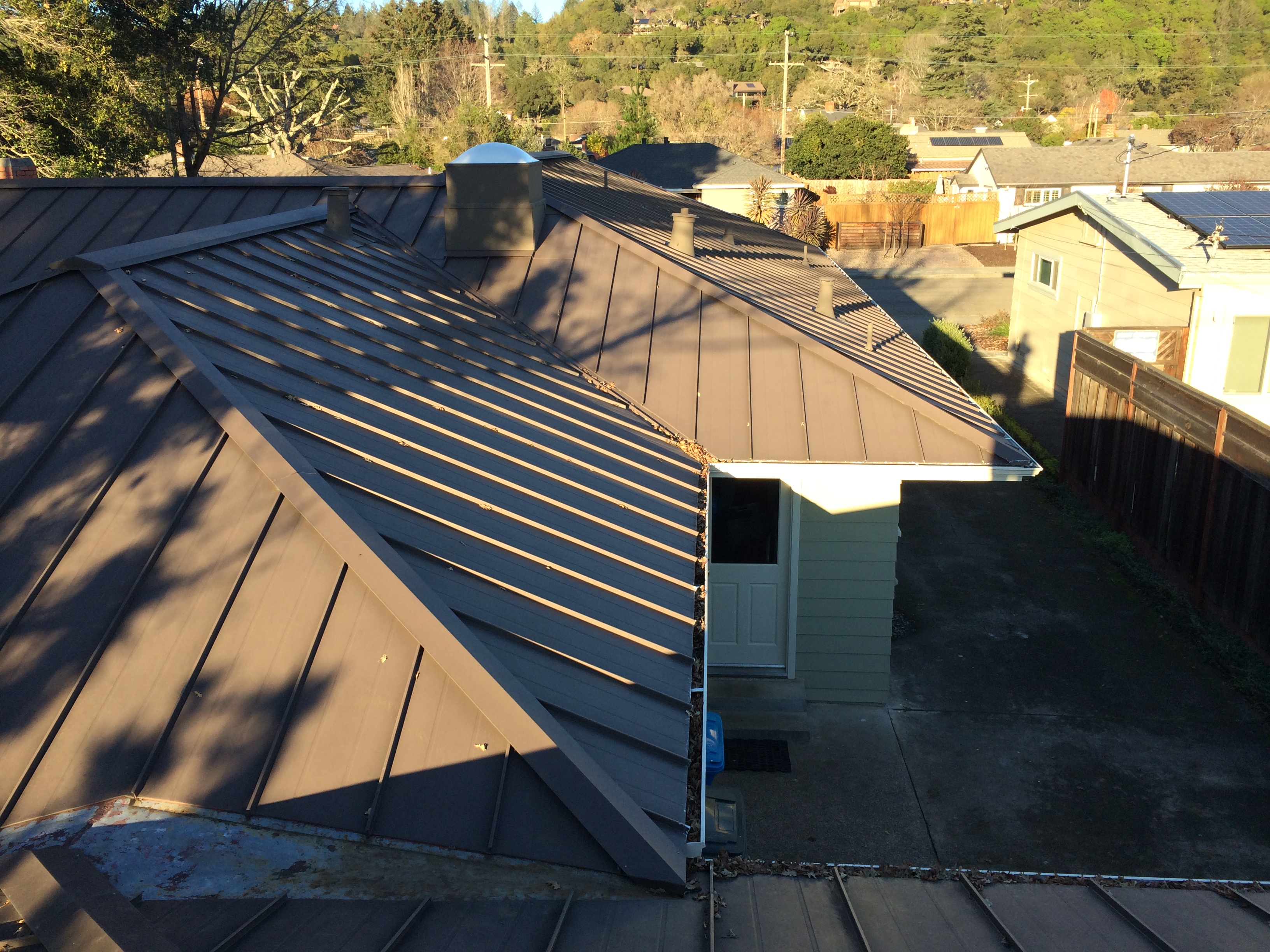 House
SE roof
4 PM

Almost complete shade from valley oak, and partial shade from magnolia; but SE panel angle sub-optimized by this point
23
Garage SE Roof
1/10/2022
24
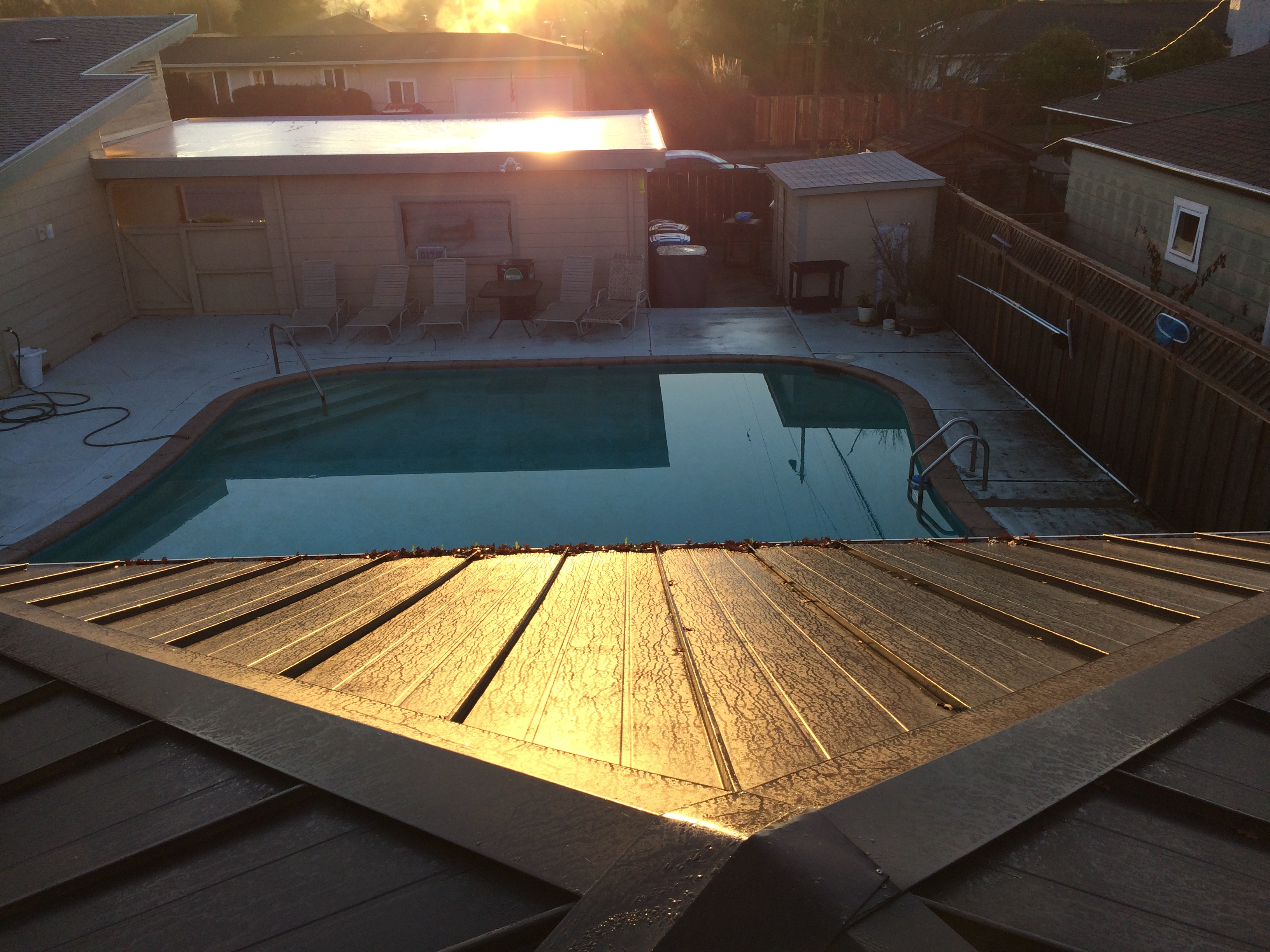 Garage
SE roof
8 AM
25
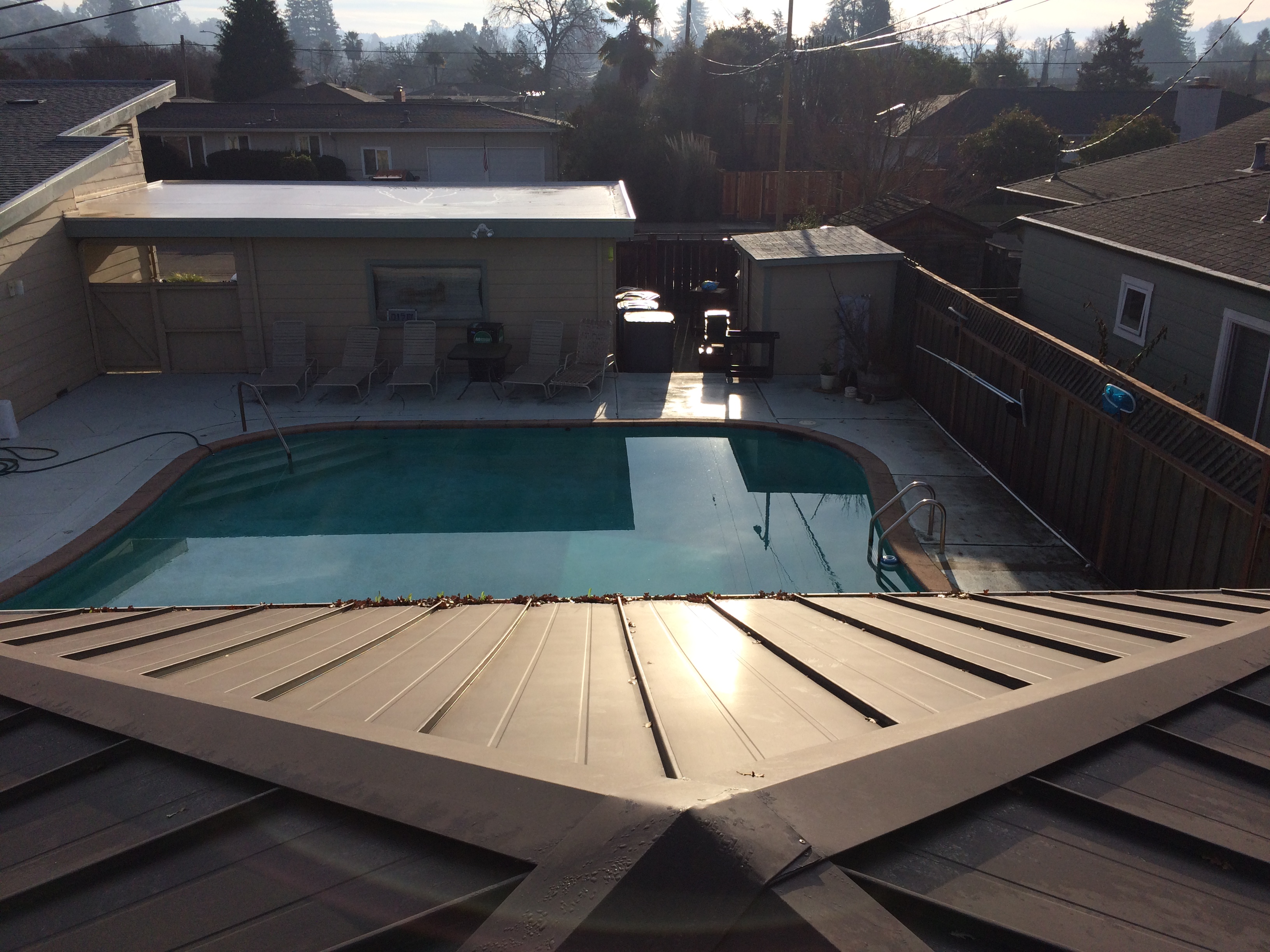 Garage
SE roof
9 AM
26
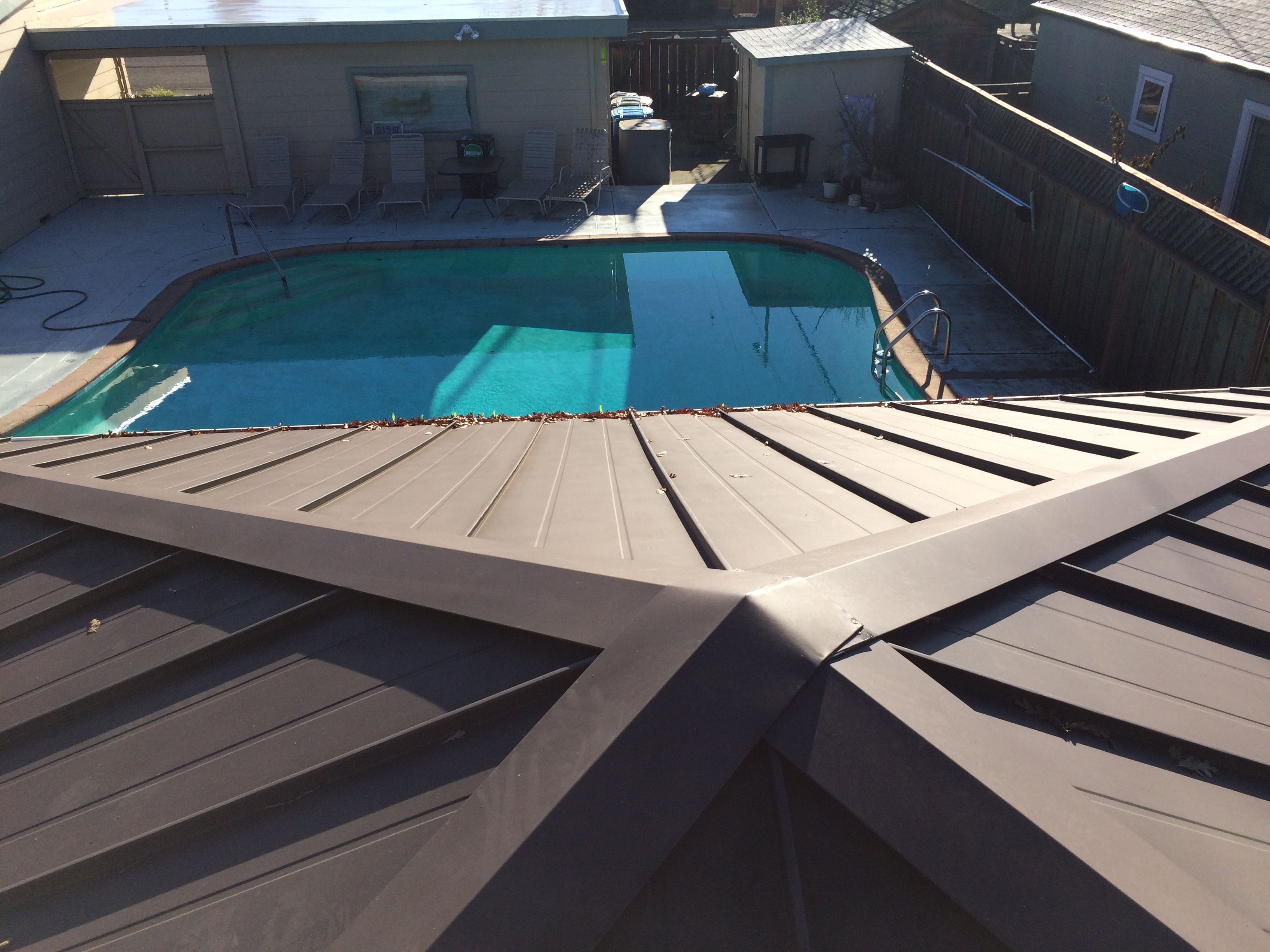 Garage
SE roof
10 AM
27
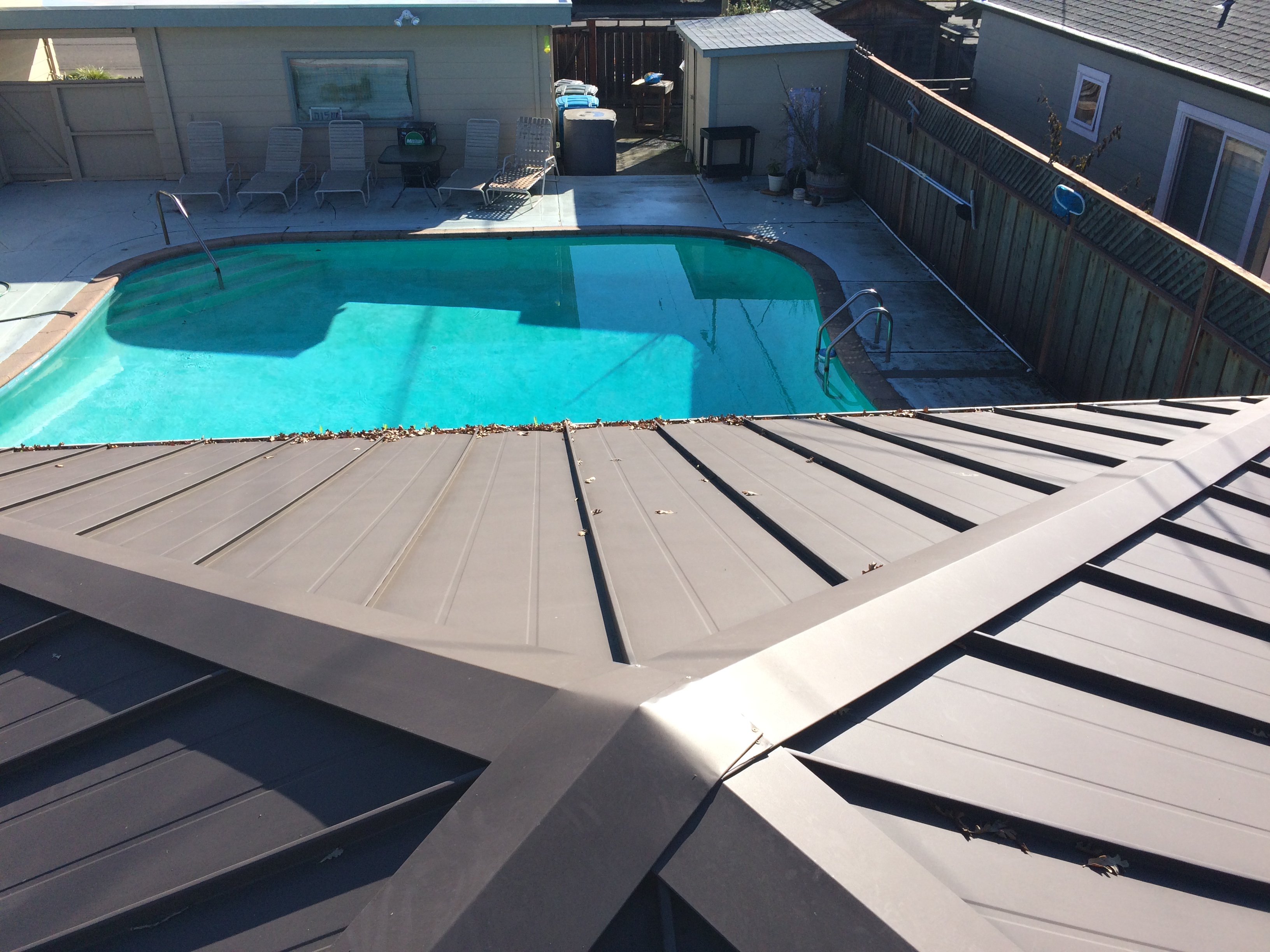 Garage
SE roof
11 AM
28
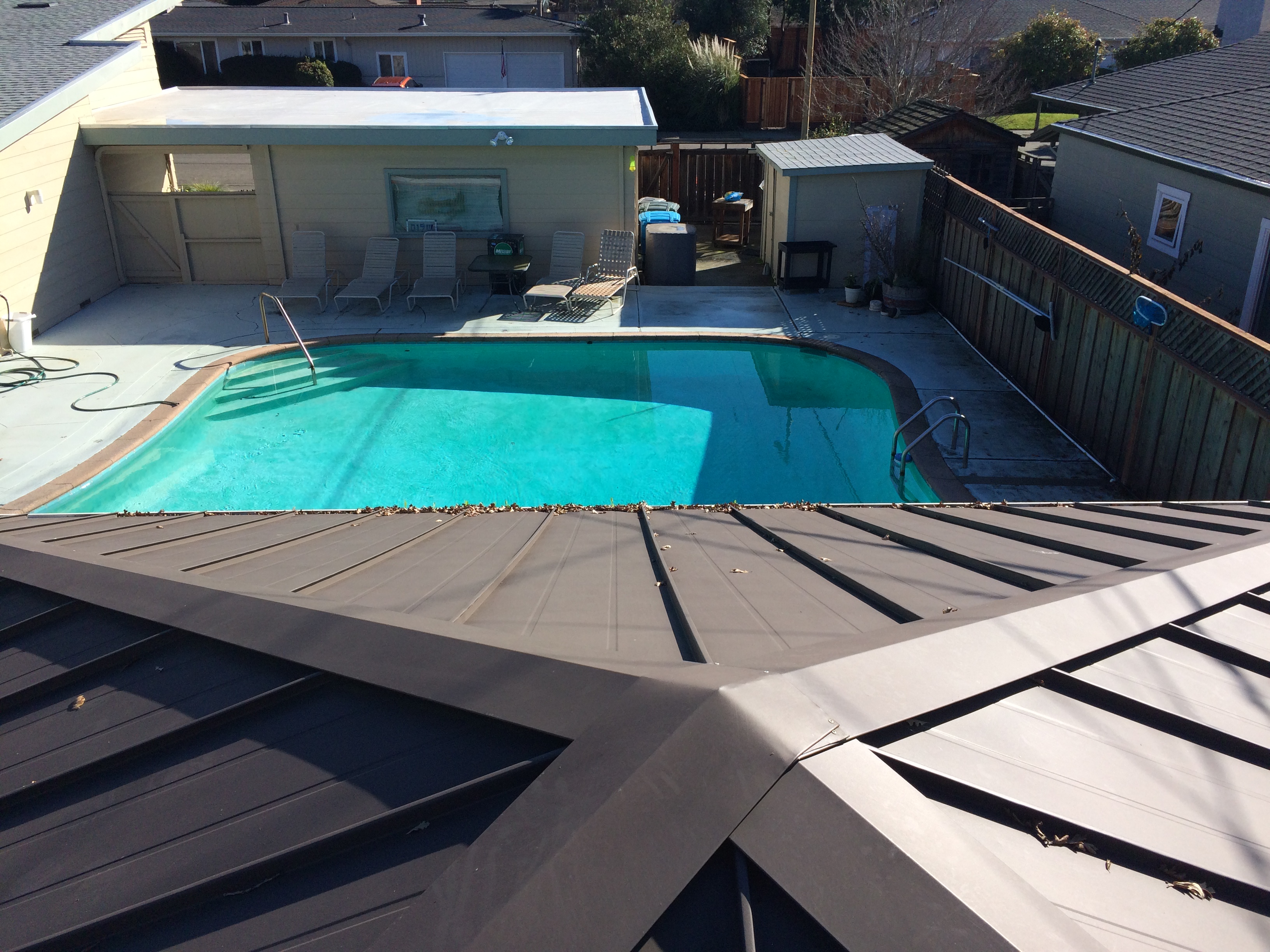 Garage
SE roof
Noon
29
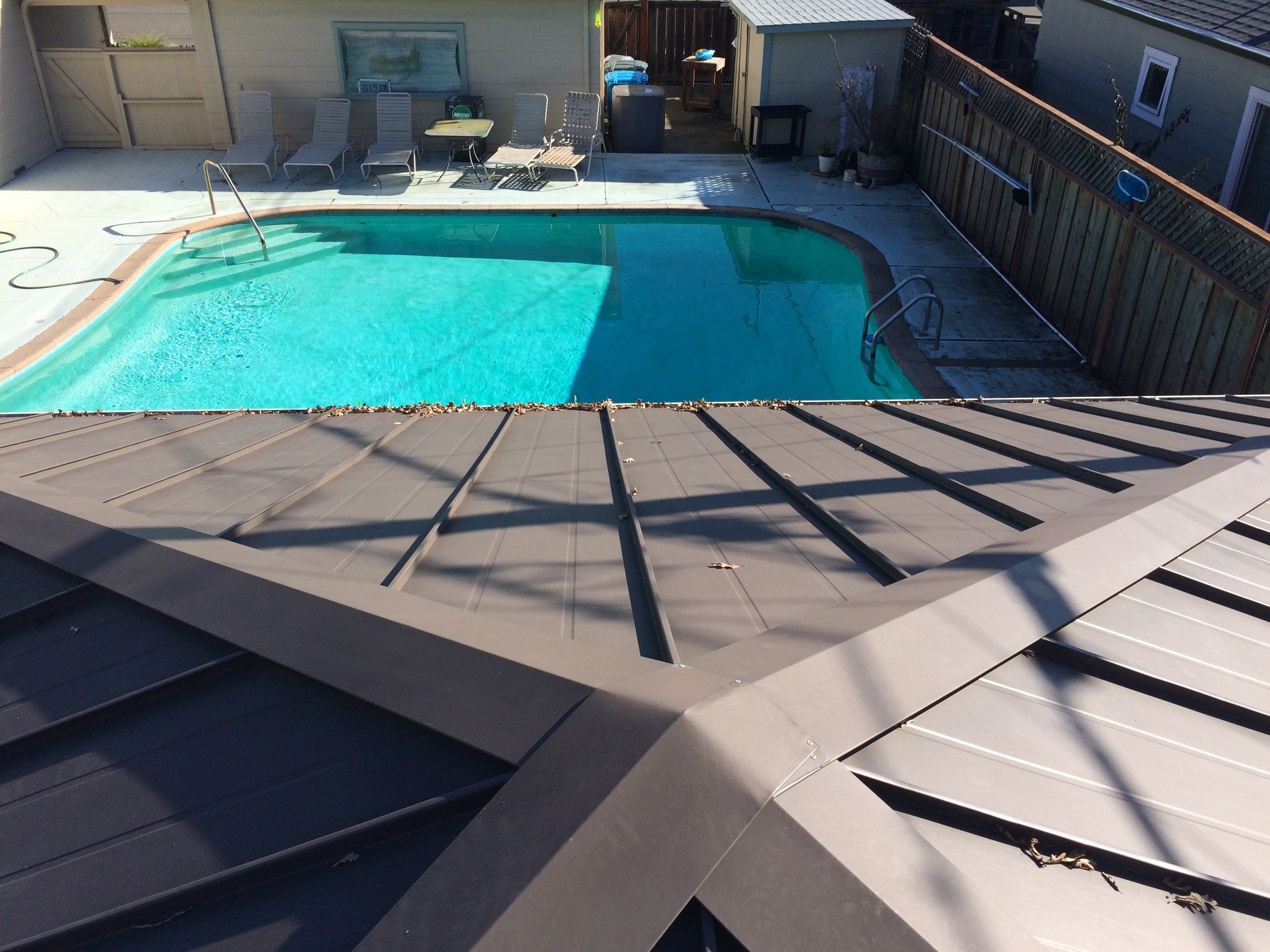 Garage
SE roof
1 PM

Telephone pole shade
30
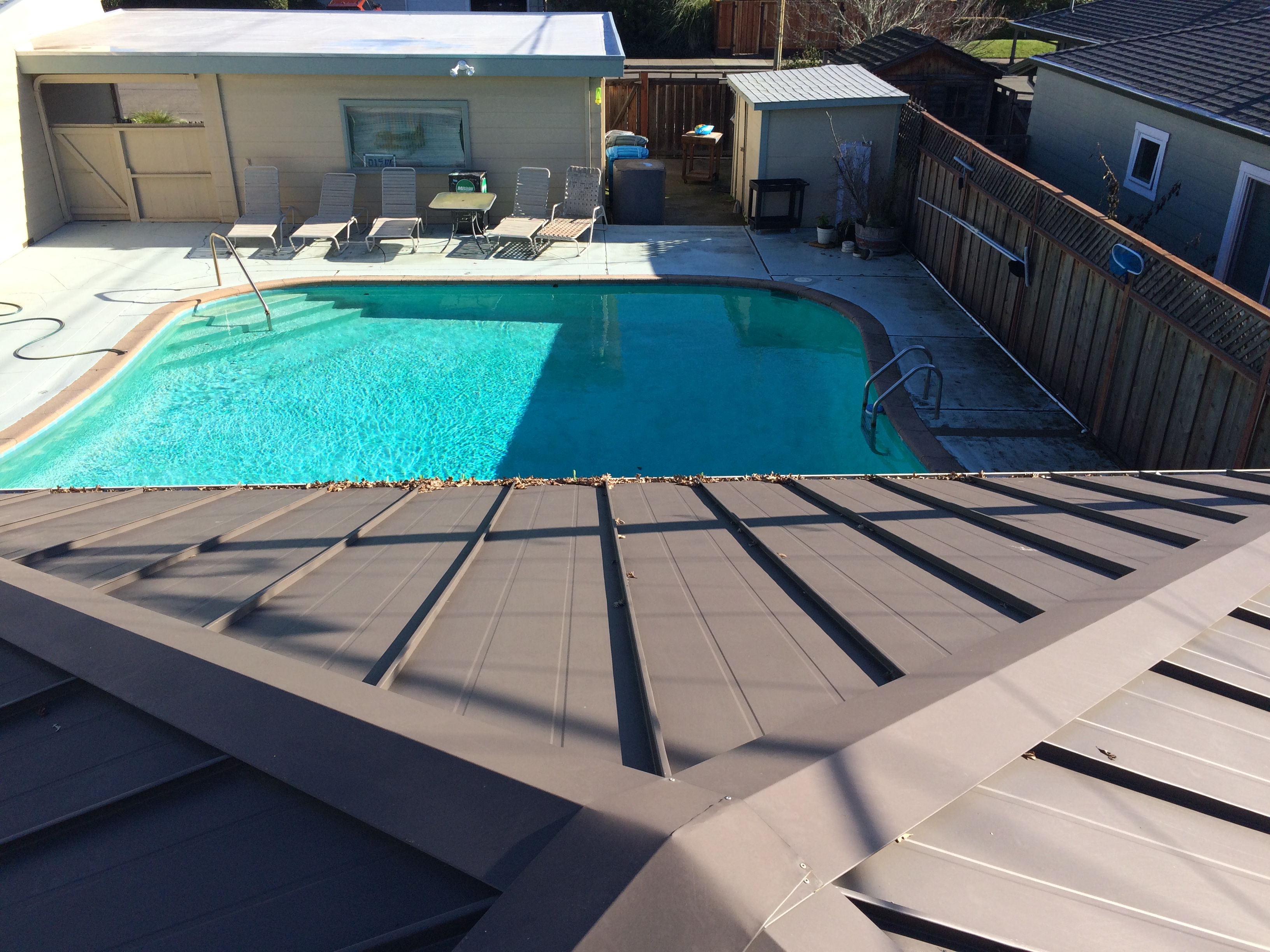 Garage
SE roof
2 PM

Telephone pole shade
31
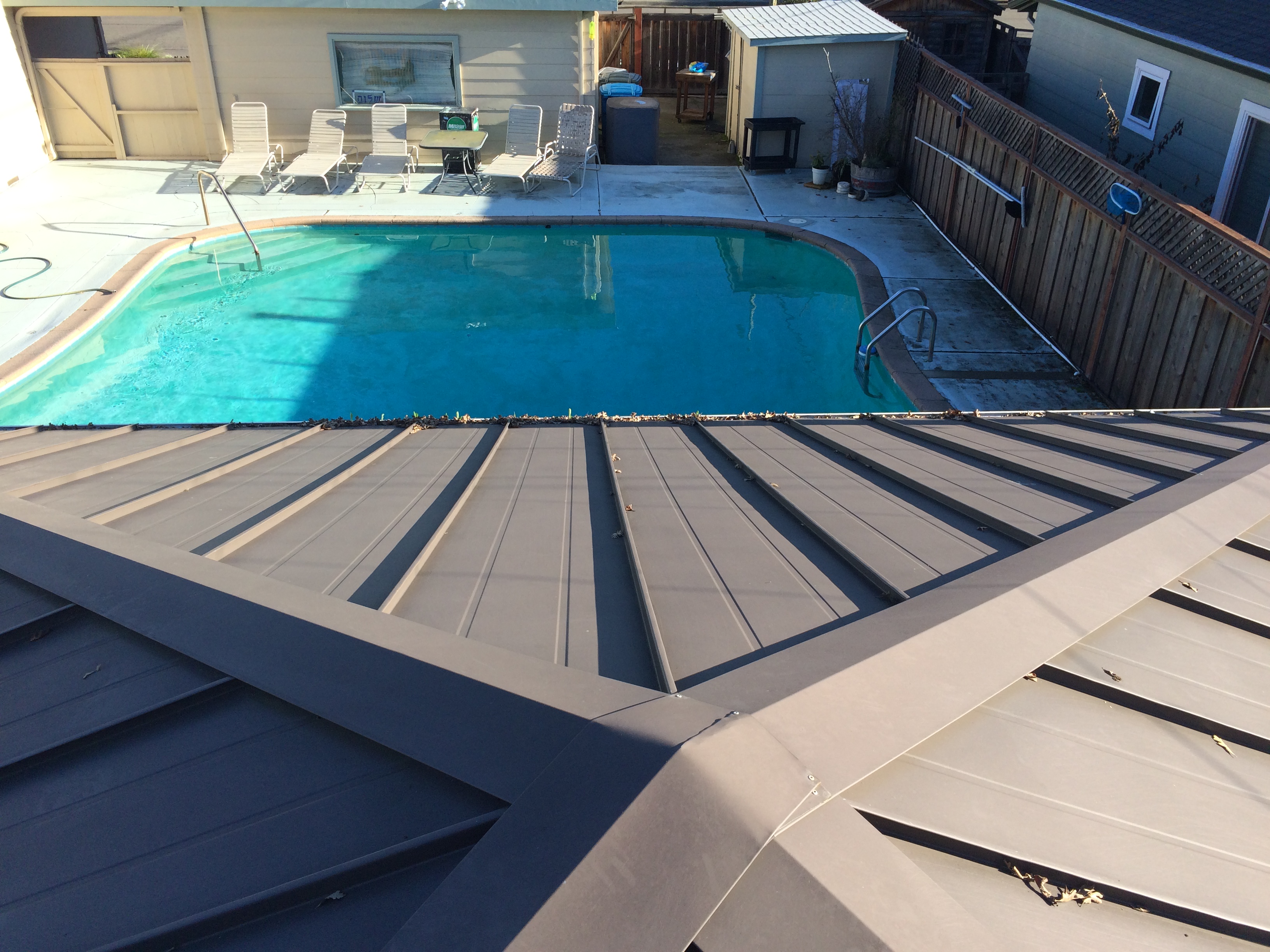 Garage
SE roof
3 PM
32
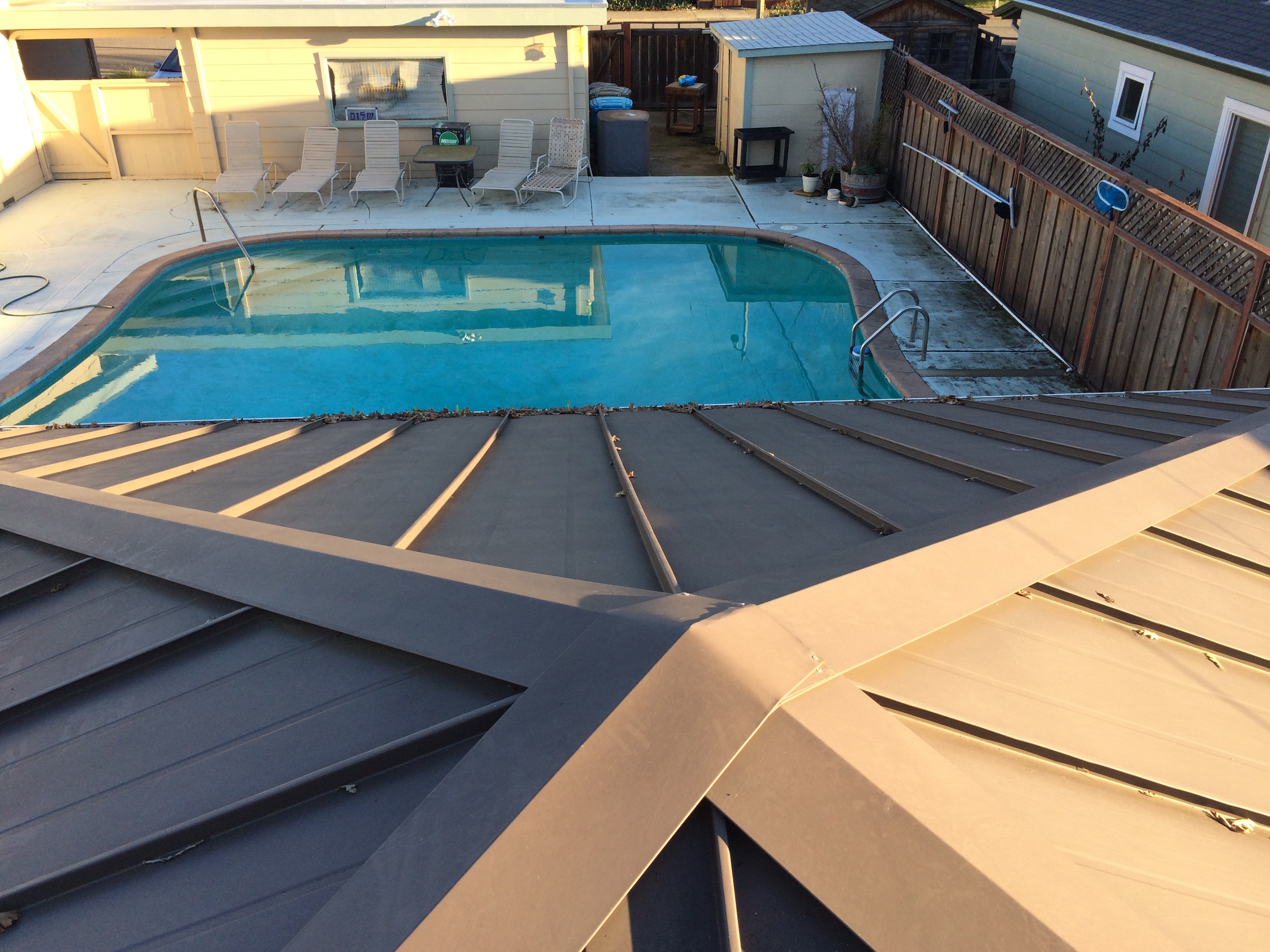 Garage
SE roof
4 PM
33